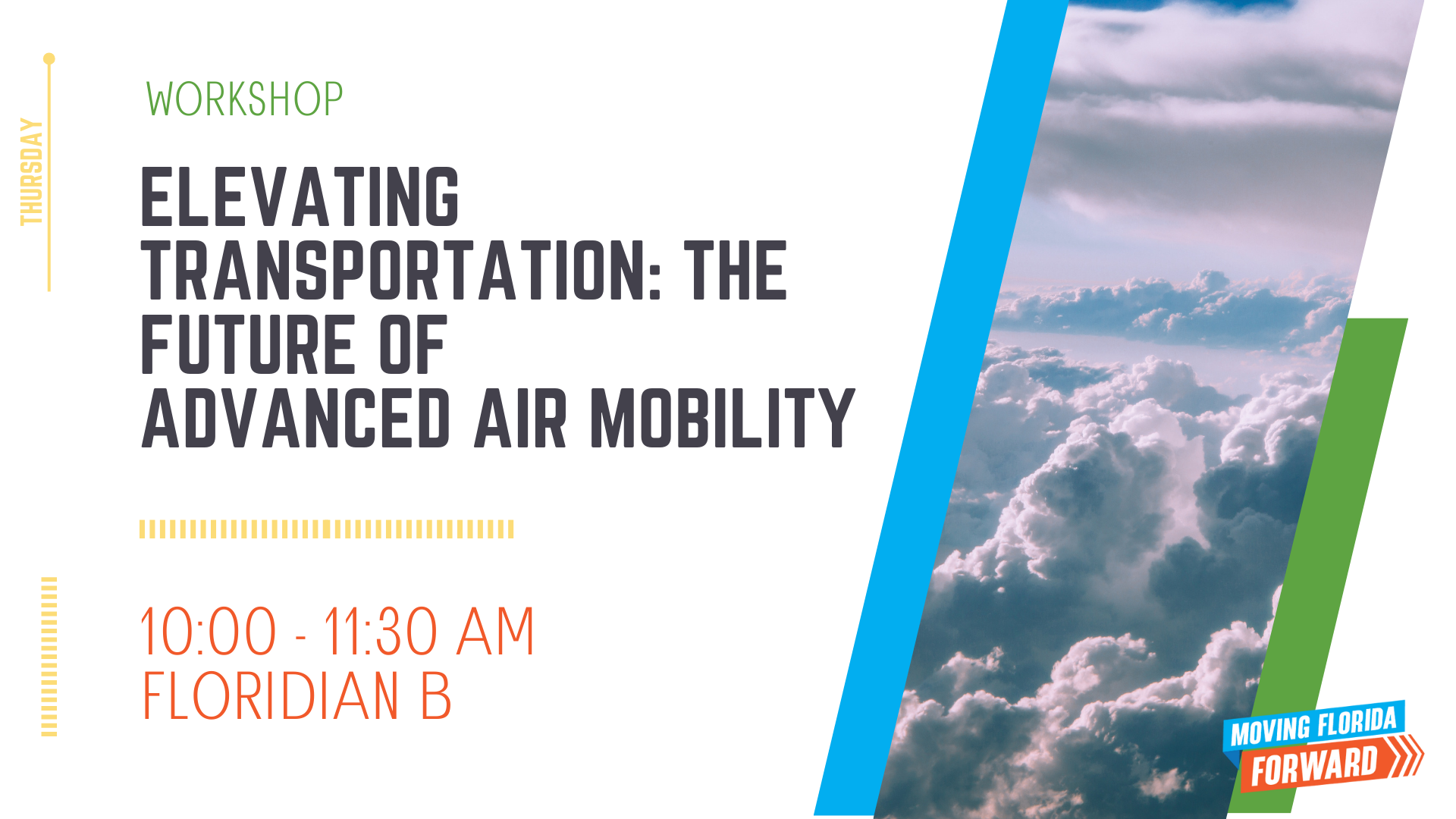 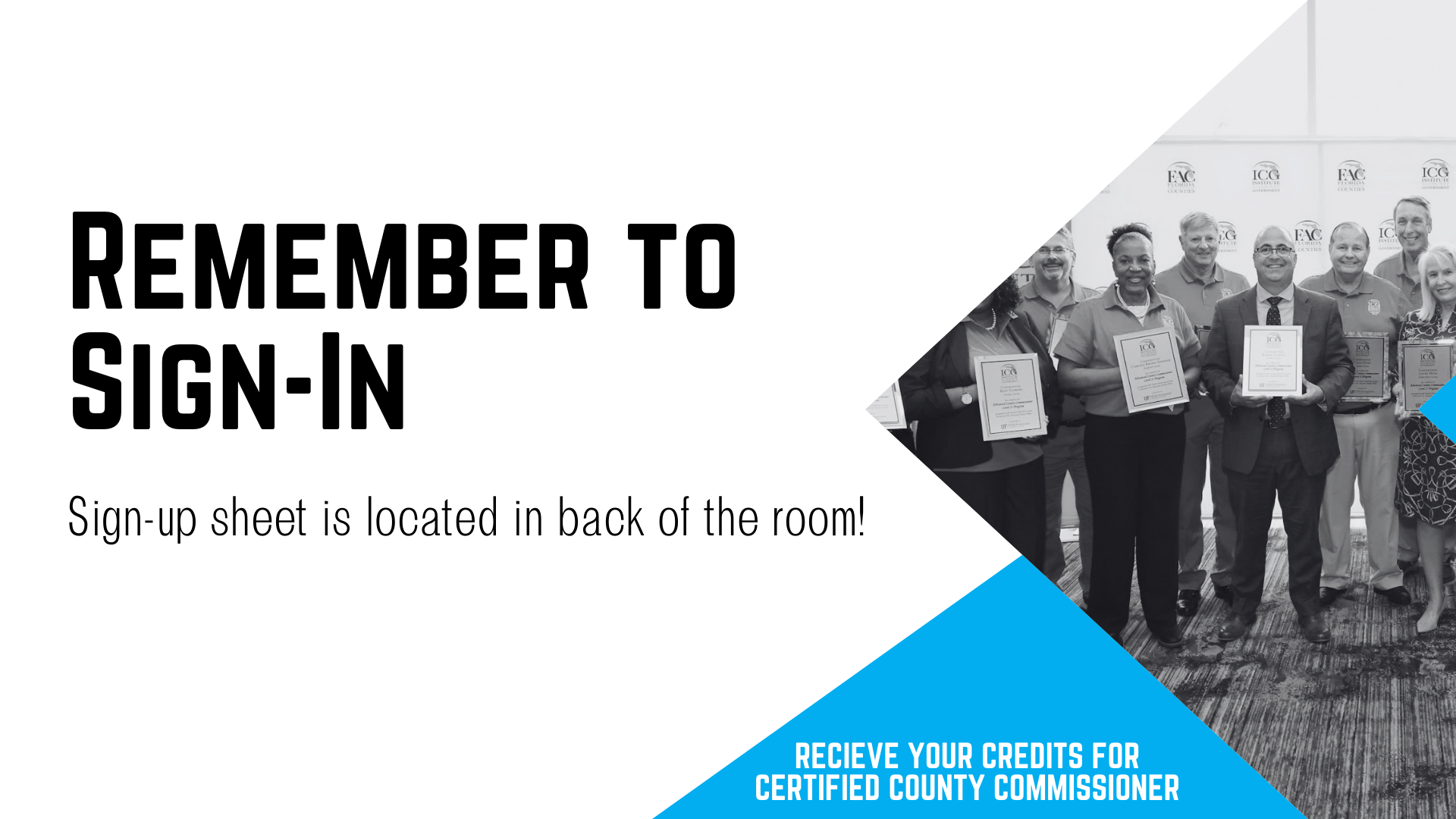 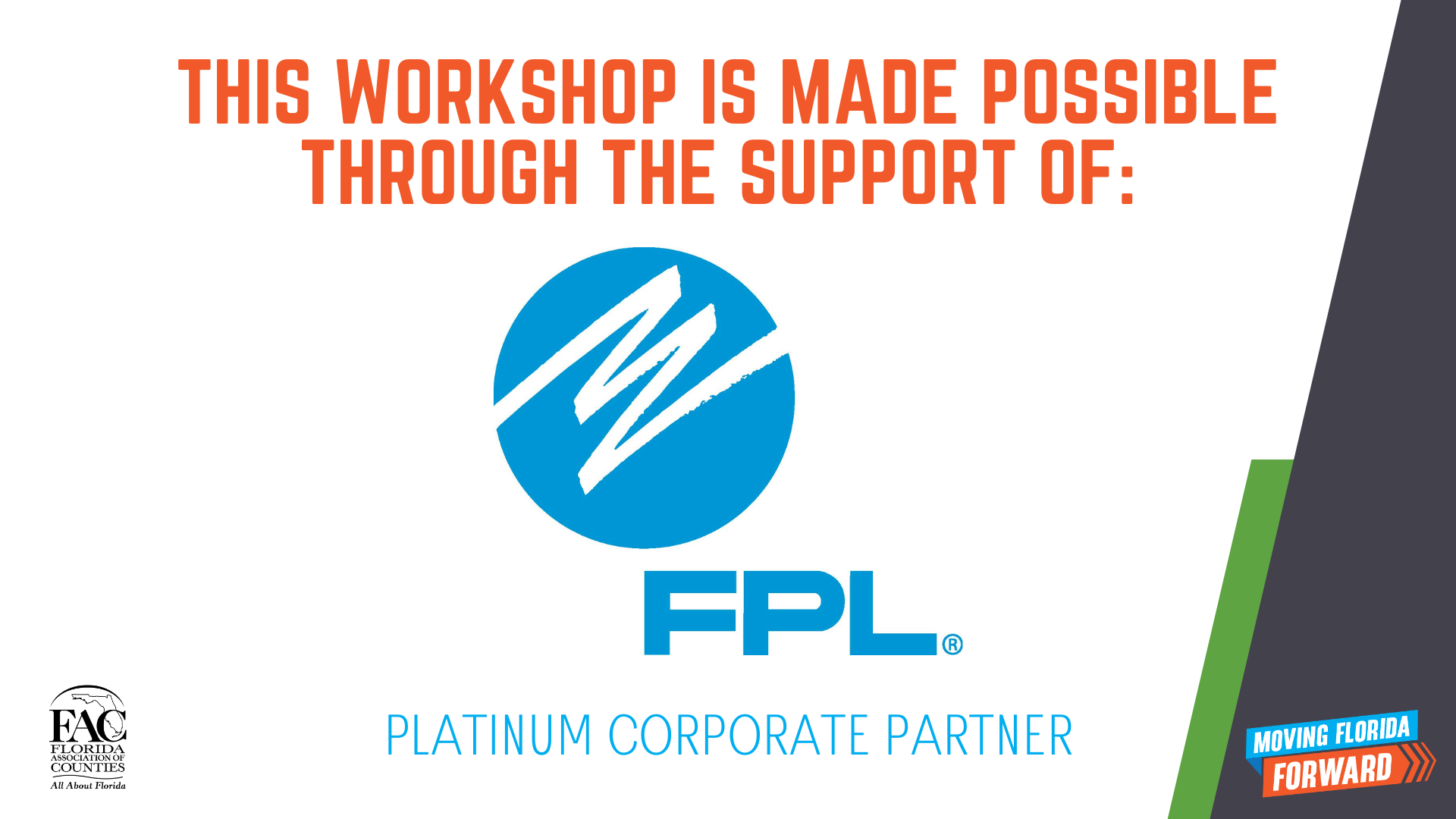 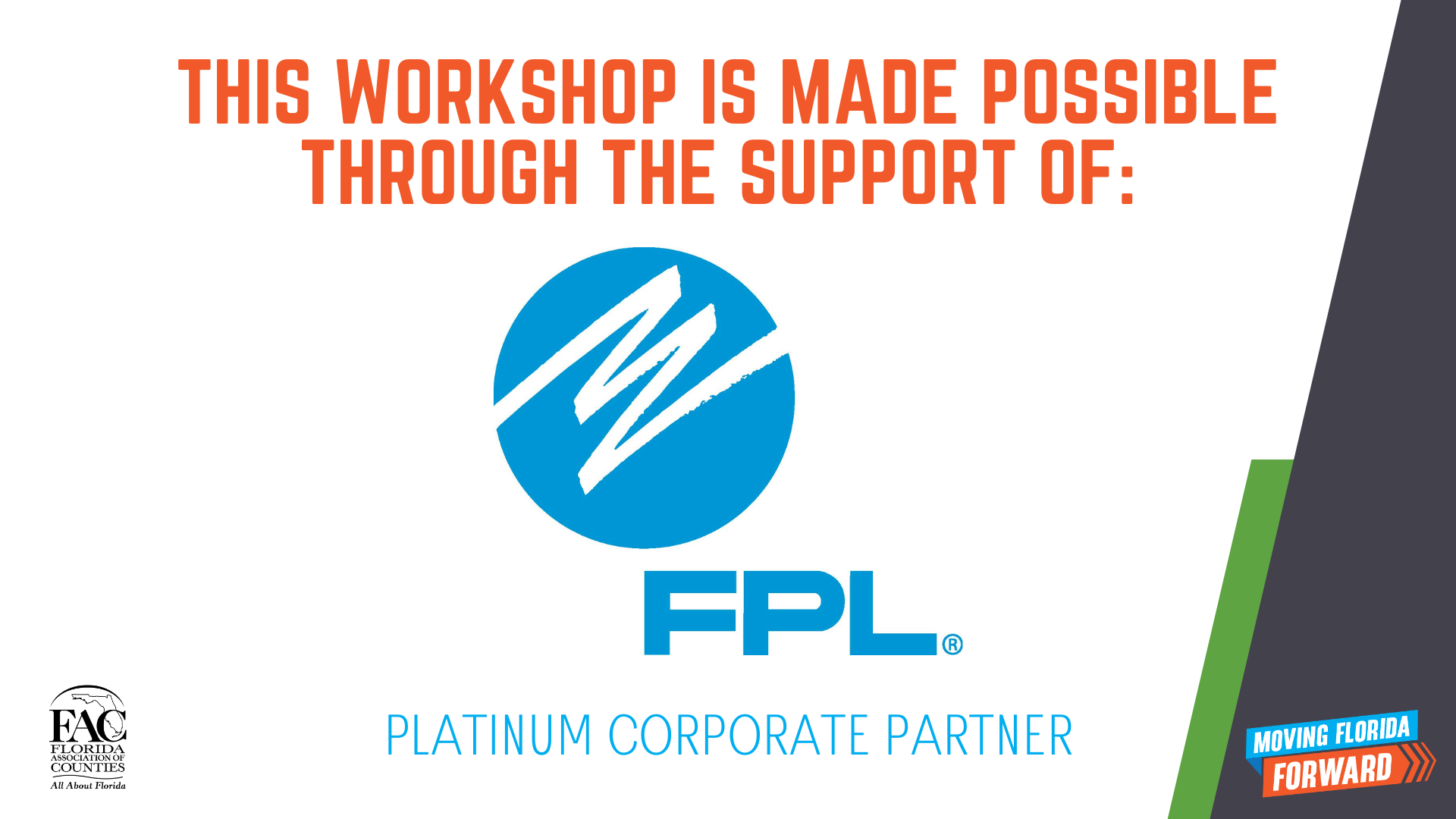 Florida Legislative History
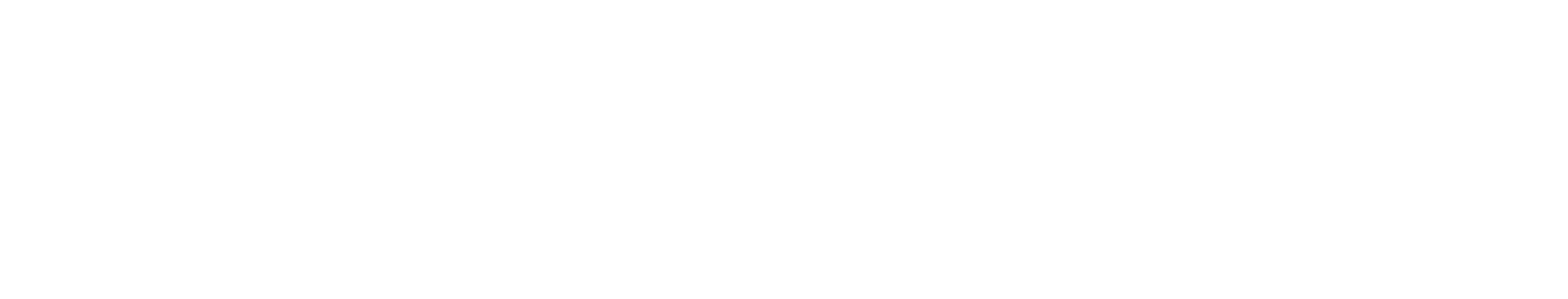 Florida Association of Counties
June 2024
LILIUM CONFIDENTIAL
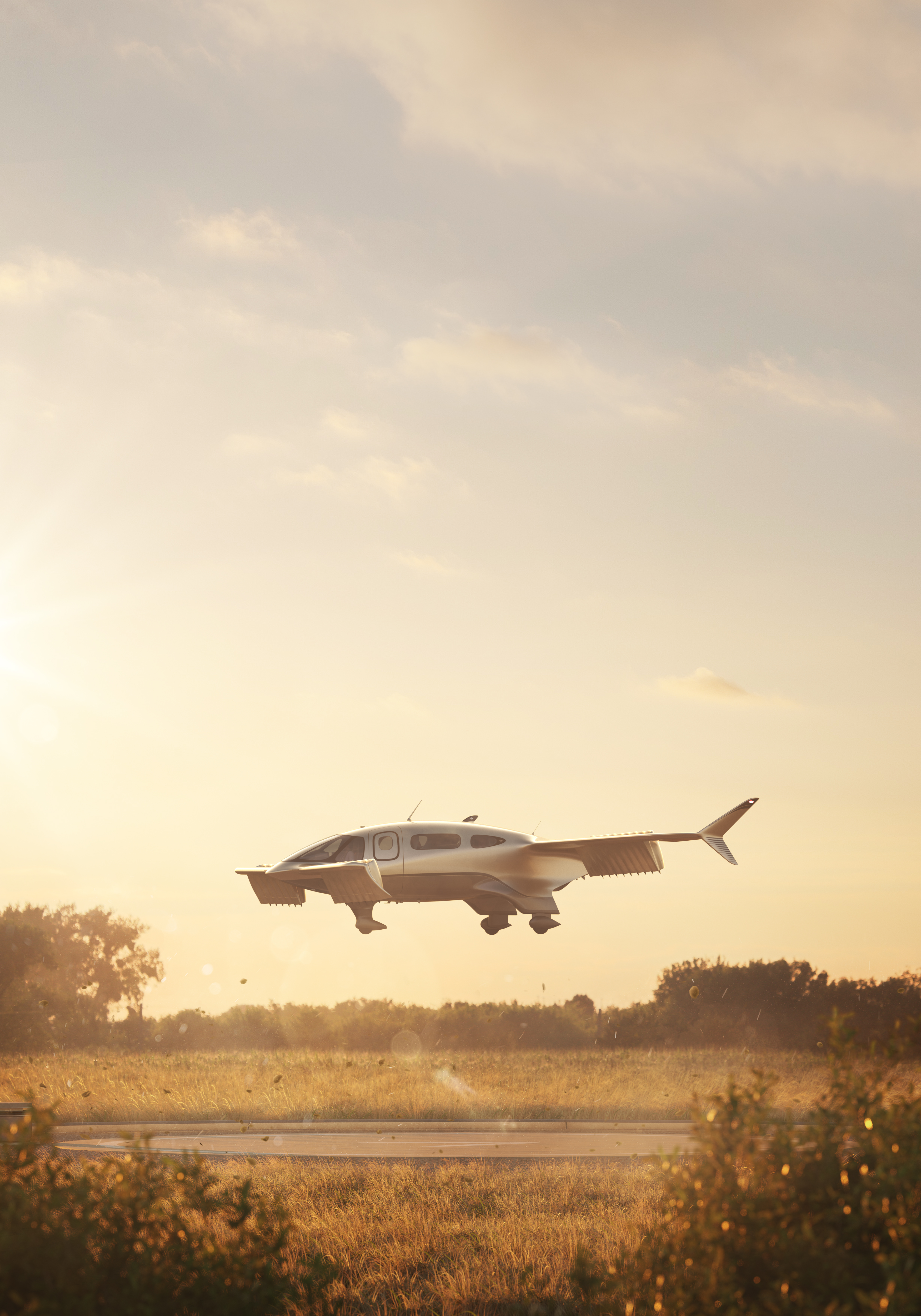 A unique design for superior performance and comfort
High-speed
250 km/h(~155 MPH)
Largest eVTOL cabin with up to
6 passengers
Operating range1,2
175 km(~110 MI)
Commercial airliner safety level3
10-9
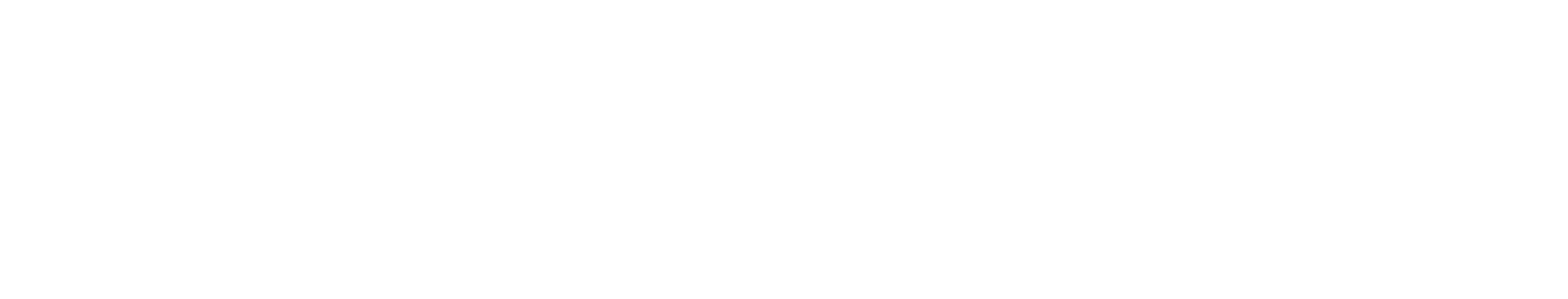 1Performance targets based on current development status of aircraft. Cruise speed based on Lilium engineering assessment assuming flight at 10,000 ft. 2Operating range refers to service range (after accounting for reserves). 3Lilium’s primary certification authority (EASA) stipulates probability of less than one aircraft loss per billion flight hours; Note: Rendering utilizing computer graphics
P. 6
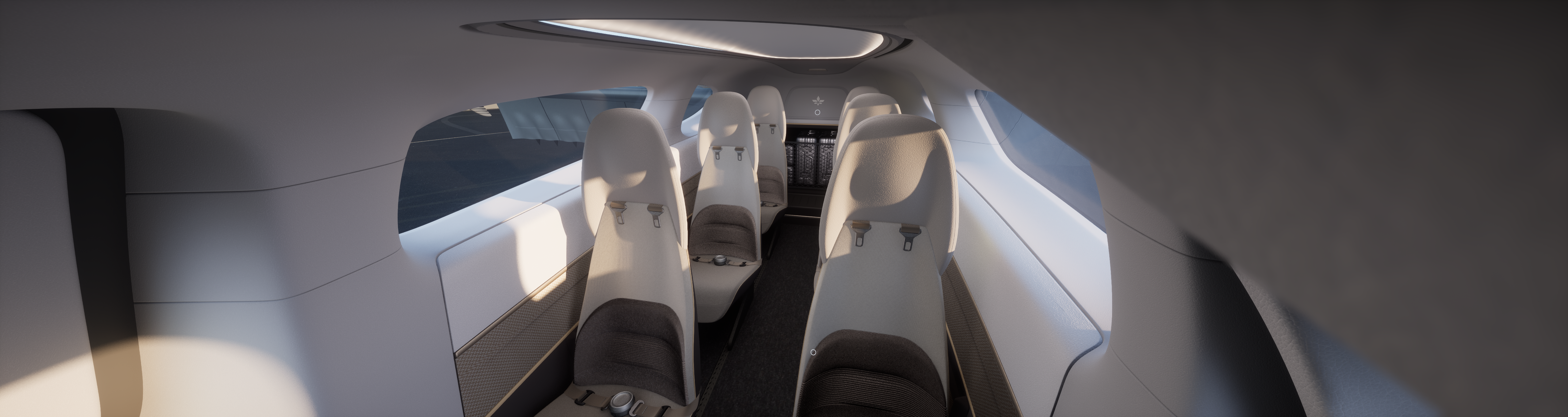 Ability to deliver: leadership, talent, funding partners
50%
130
1000
in Engineering & Production
patents filed since 2016
employees
LED BY AEROSPACE VETERANS
TALENT FOCUS ON ENGINEERING
STRONG FUNDING PARTNERS
>
~
~
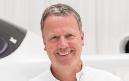 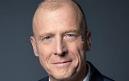 $1.4B
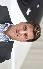 >
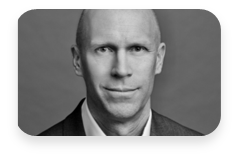 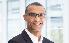 Tom Enders
Chairman & Investor
Klaus Roewe
CEO
total funds raised
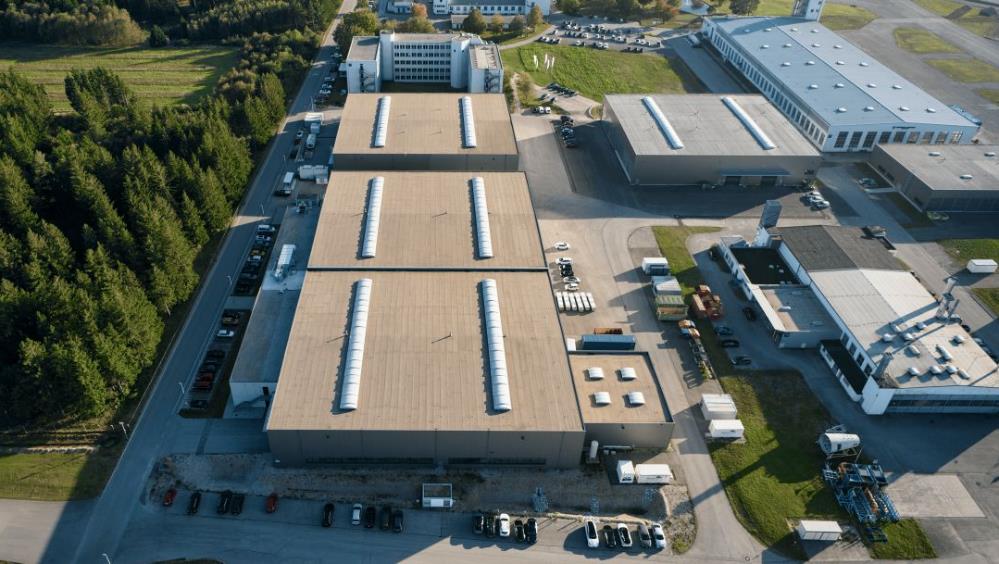 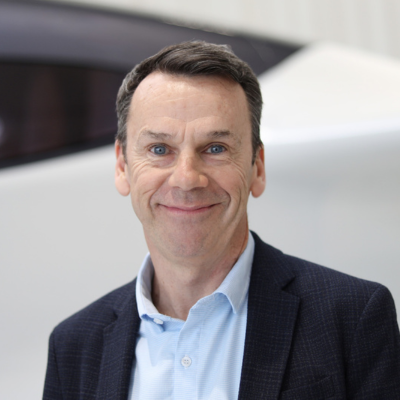 Yves Yemsi 
COO
Johan Malmqvist
CFO
Sebastien Borel
CCO
Stephen Vellacott
CTO
Notable investors:
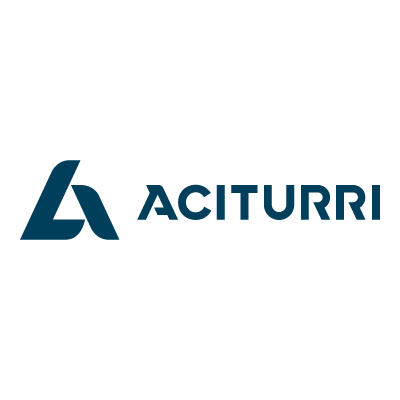 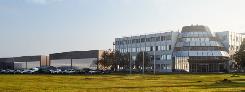 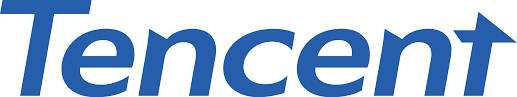 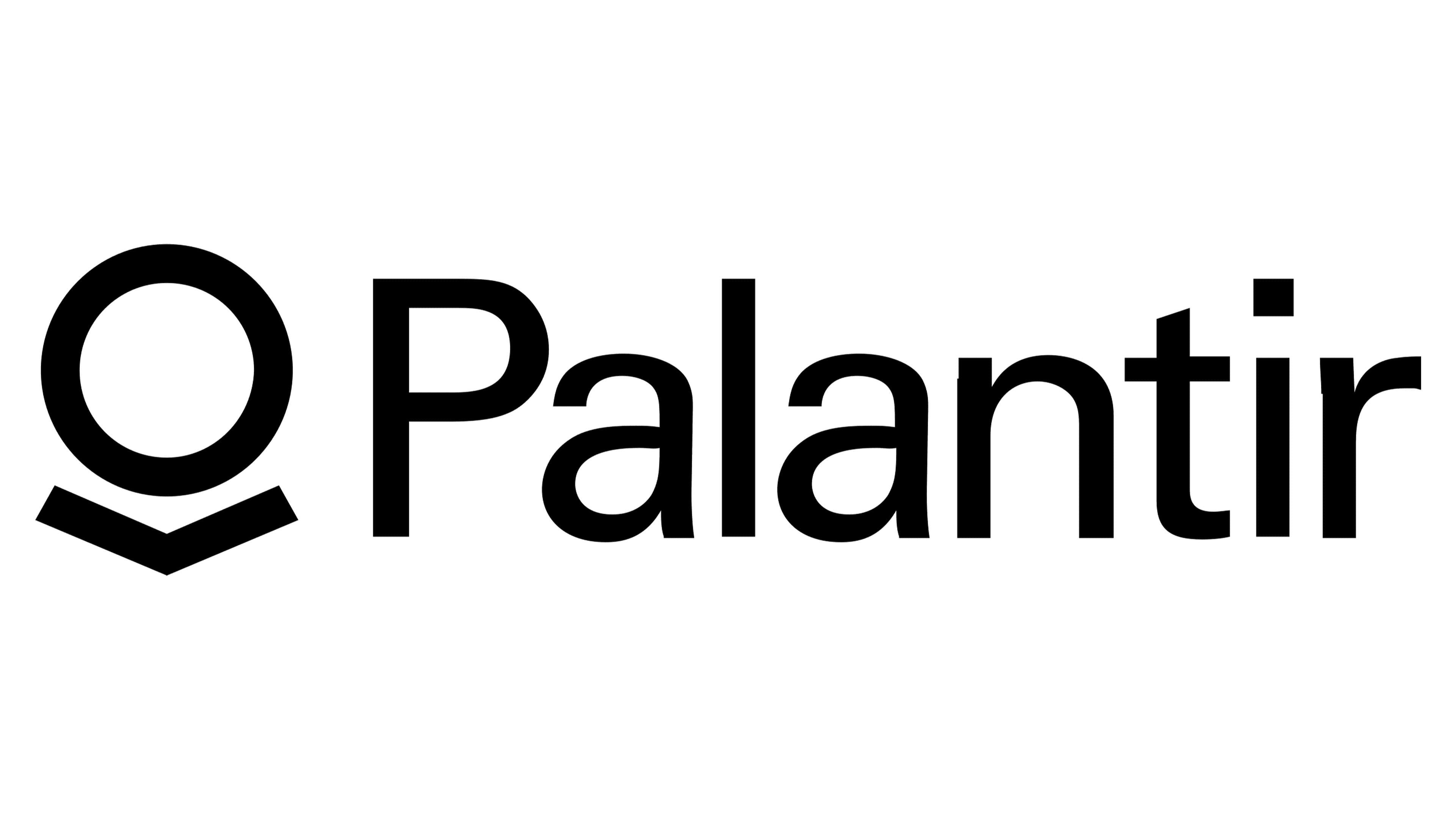 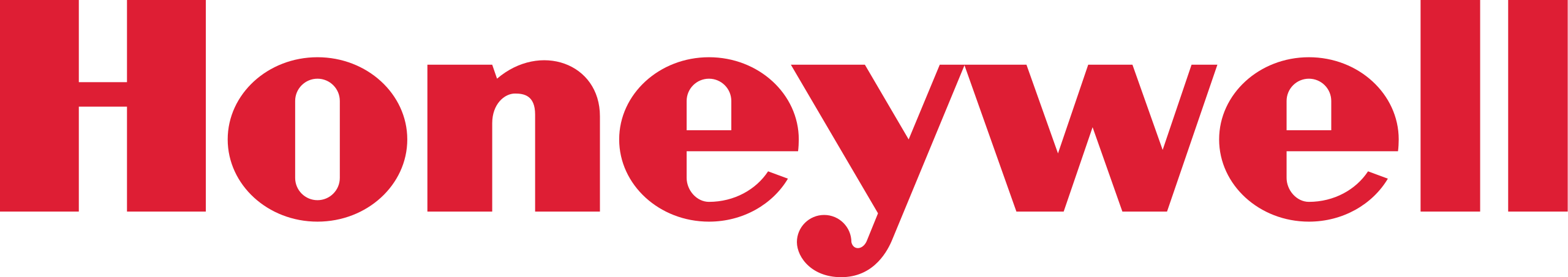 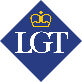 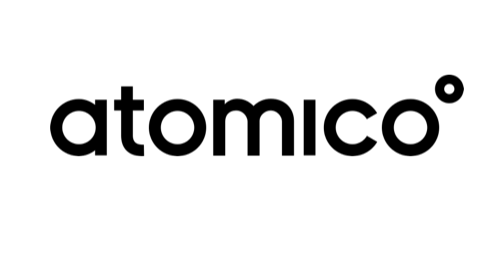 German-based aerospace company founded in 2015 and listed on Nasdaq since 2021
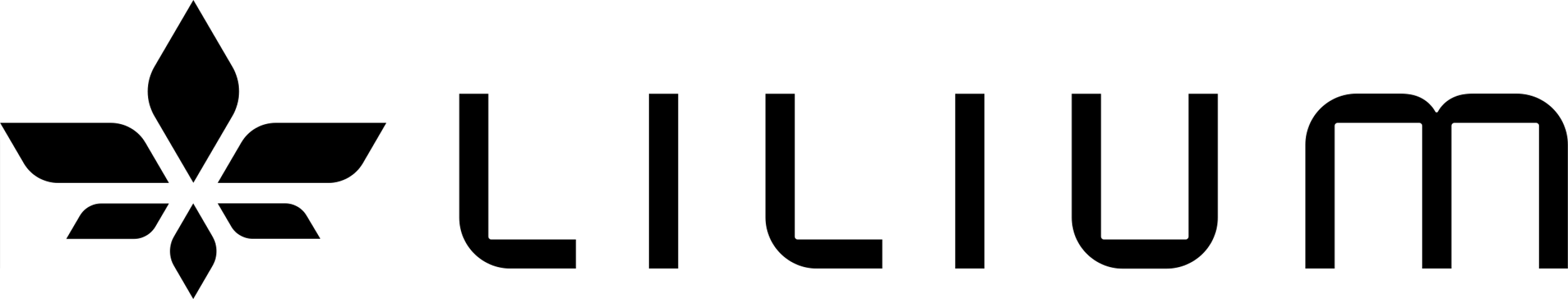 P. 8
Flight tests validate architecture & support certification
Flight testing with two demonstrator aircraft is taking place in Spain
Flight testing envelope continuously expanded over the past 4 years
All relevant flight-testing conditions have been successfully tested (e.g., transition, High-Speed, System Failures)
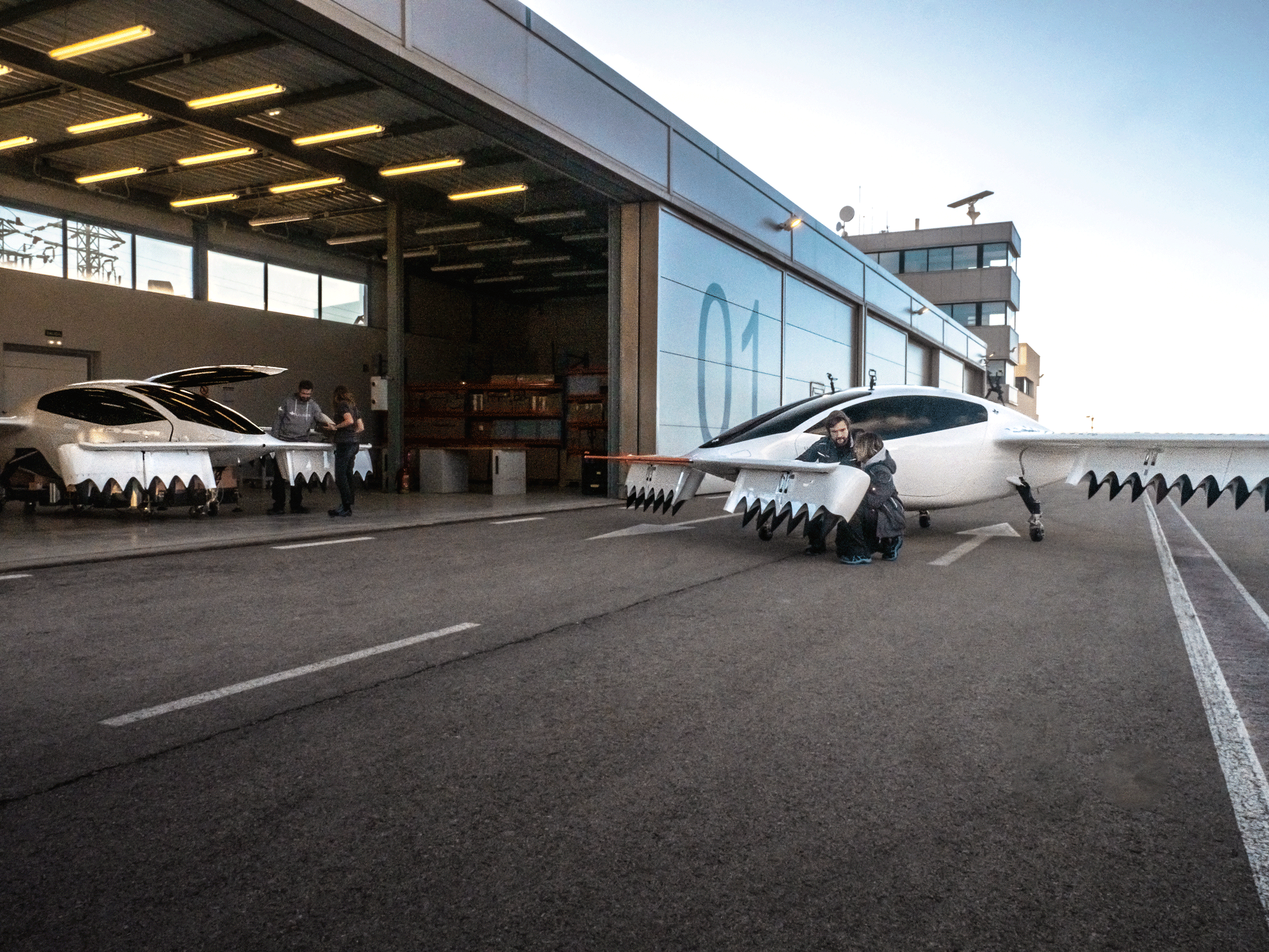 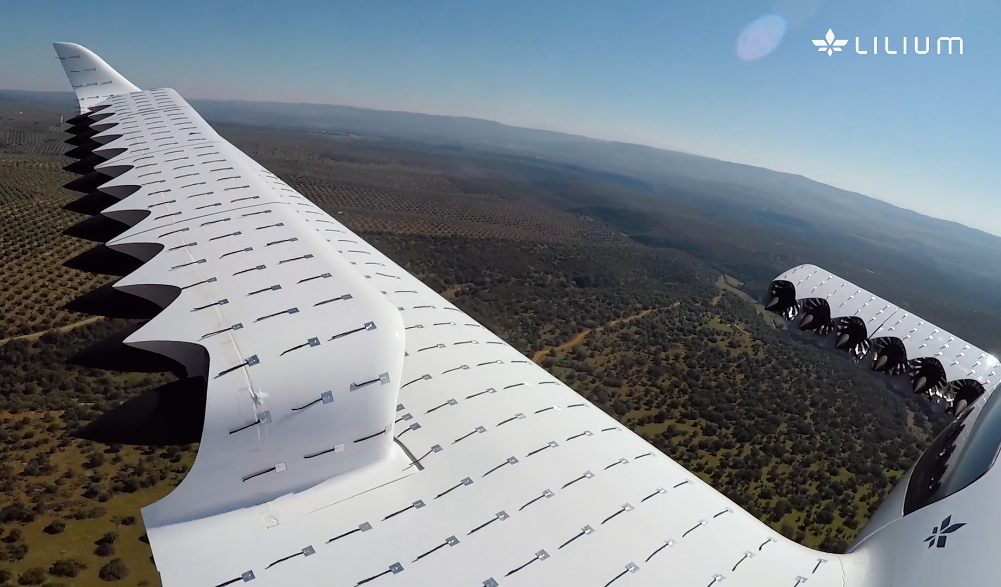 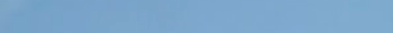 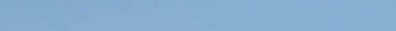 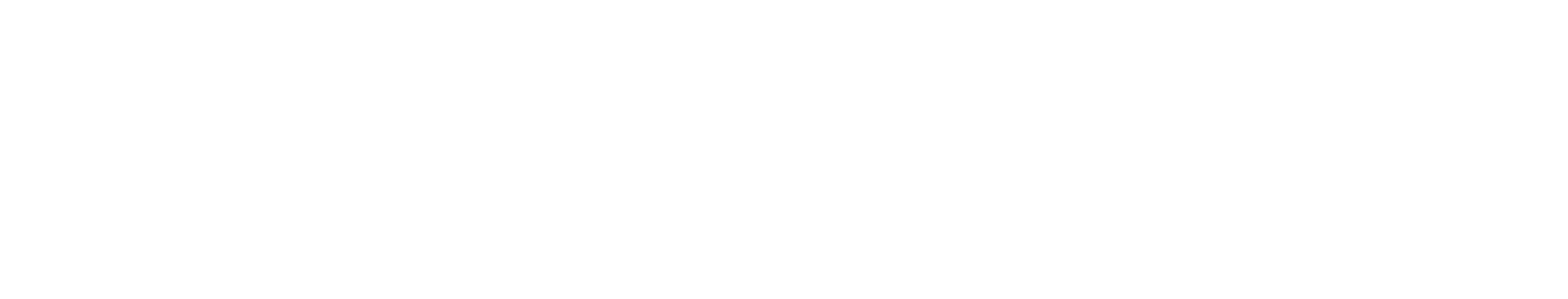 Two demonstrator aircraft in Spain validate architecture and flight mechanics
P. 9
Sources: Company information
Flight tests validate architecture & support certification
Flight testing with two demonstrator aircraft is taking place in Spain
Flight testing envelope continuously expanded over the past 4 years
All relevant flight-testing conditions have been successfully tested (e.g., transition, High-Speed, System Failures)
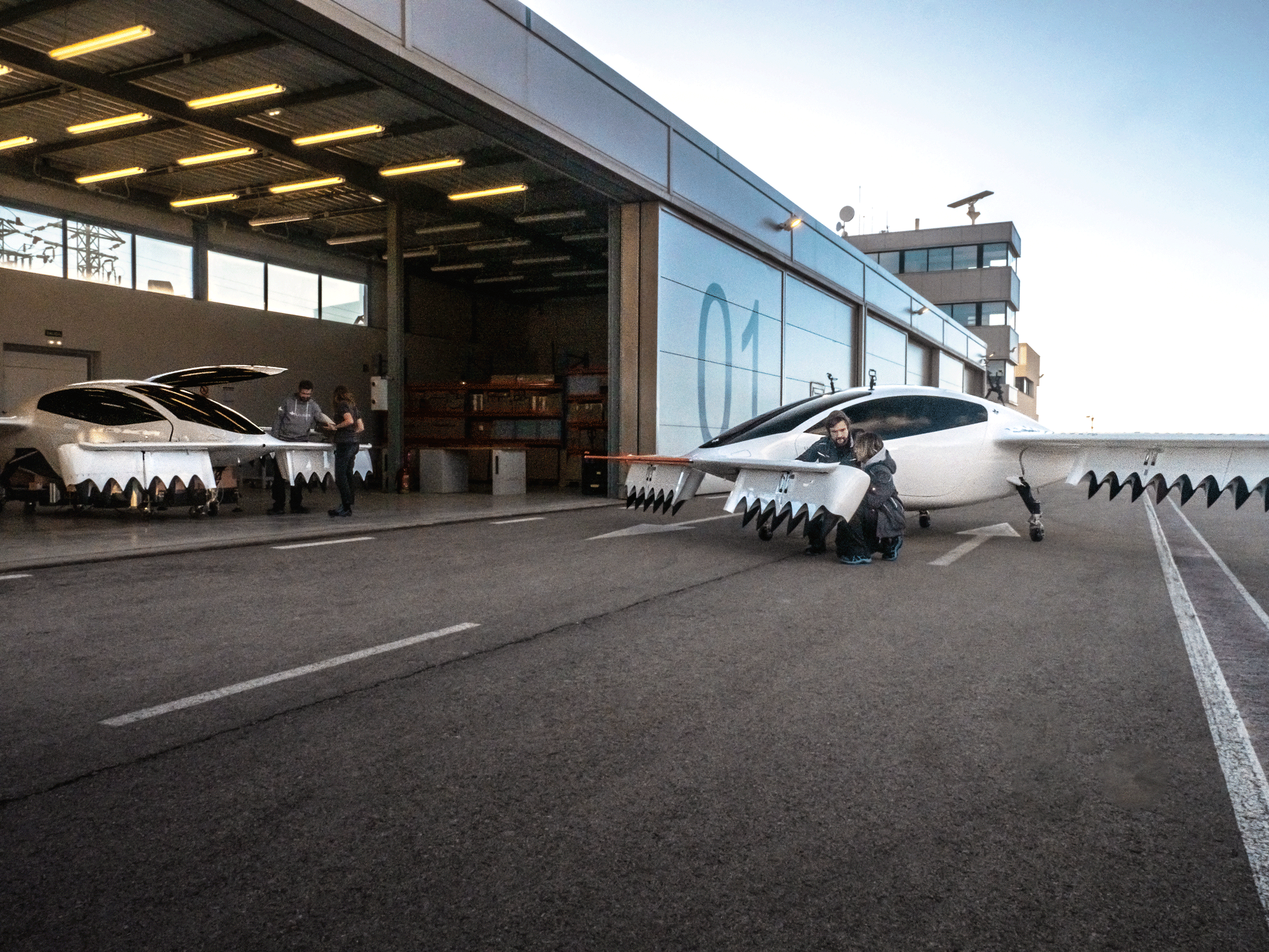 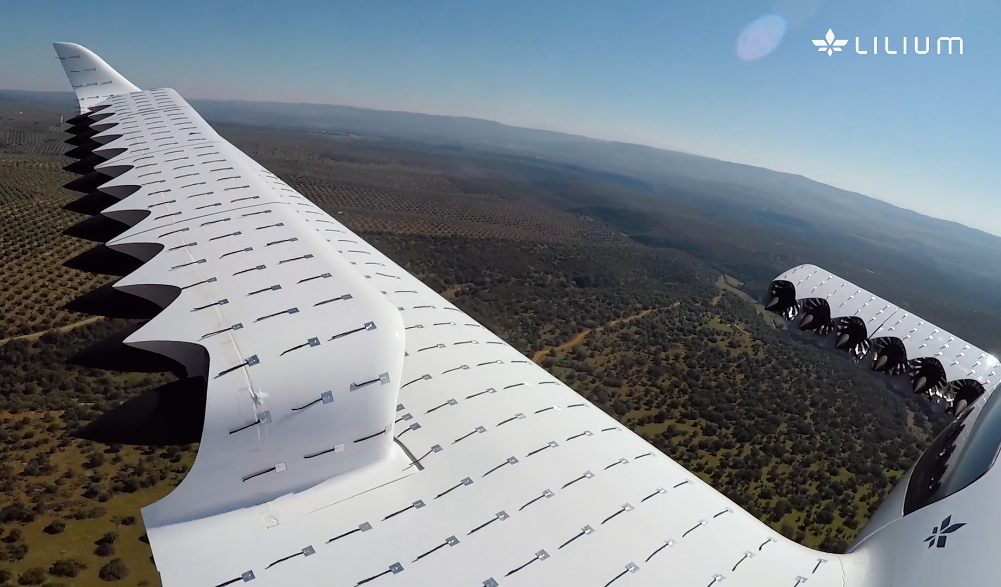 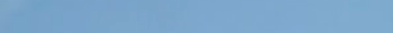 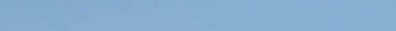 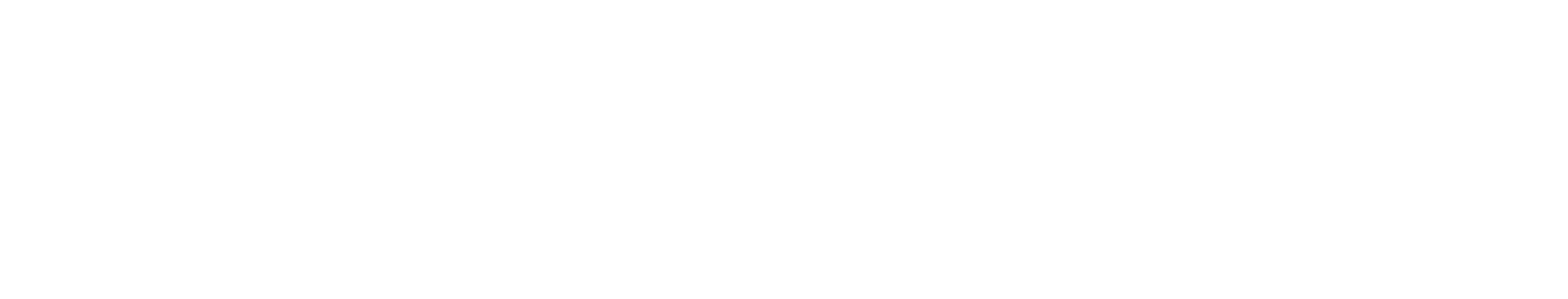 Two demonstrator aircraft in Spain validate architecture and flight mechanics
P. 10
Sources: Company information
WHY REGIONAL
BIGGER MARKET, BETTER VALUE
45 mins journey time = ~30km
Intercity travel
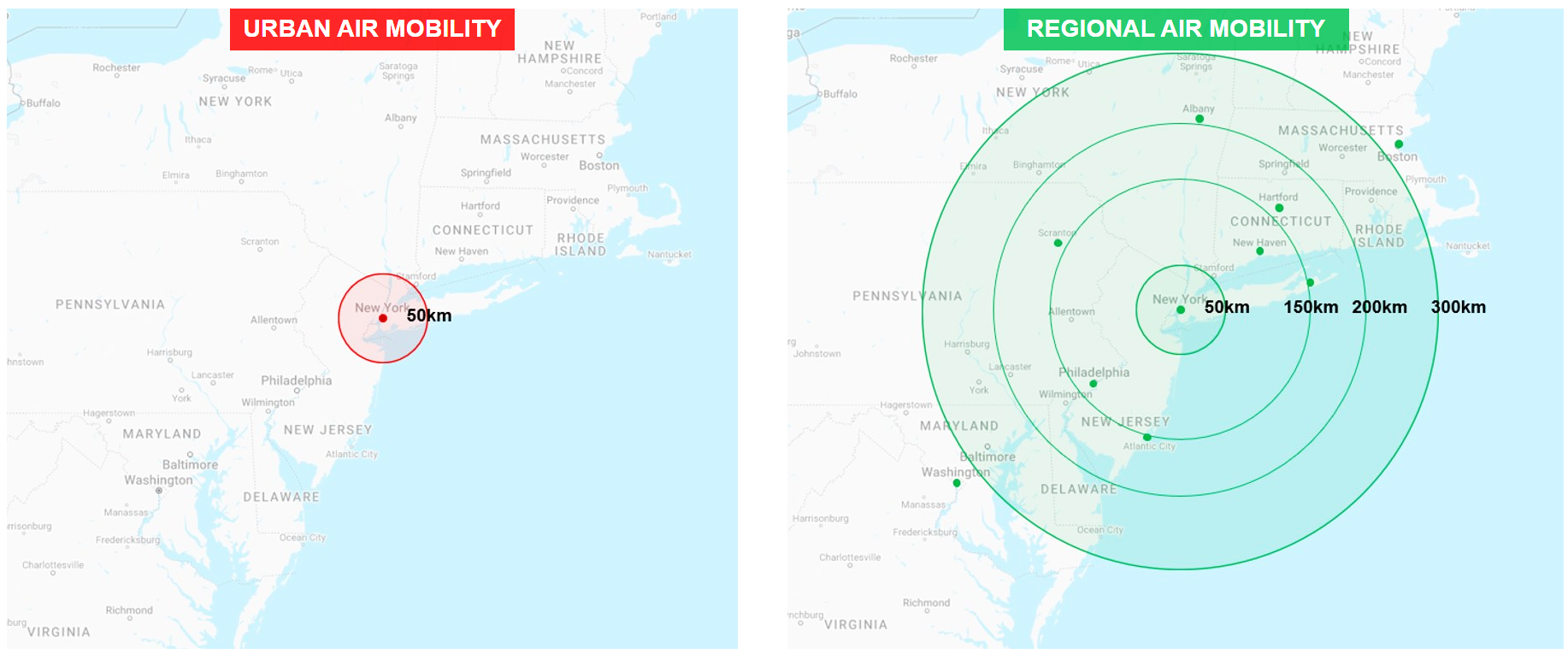 URBAN
REGIONAL
REGIONAL AIR MOBILITY ADVANTAGE
RAM flight profile is a much better match for our aircraft architecture than UAM flight profiles
More range = more options = bigger market
Meaningful guaranteed time savings for 45+ minutes journeys: greater time saving means lower price elasticity & higher pricing leverage
Viable market demand and avoiding UAM’s high competition
South Florida operator confirmed
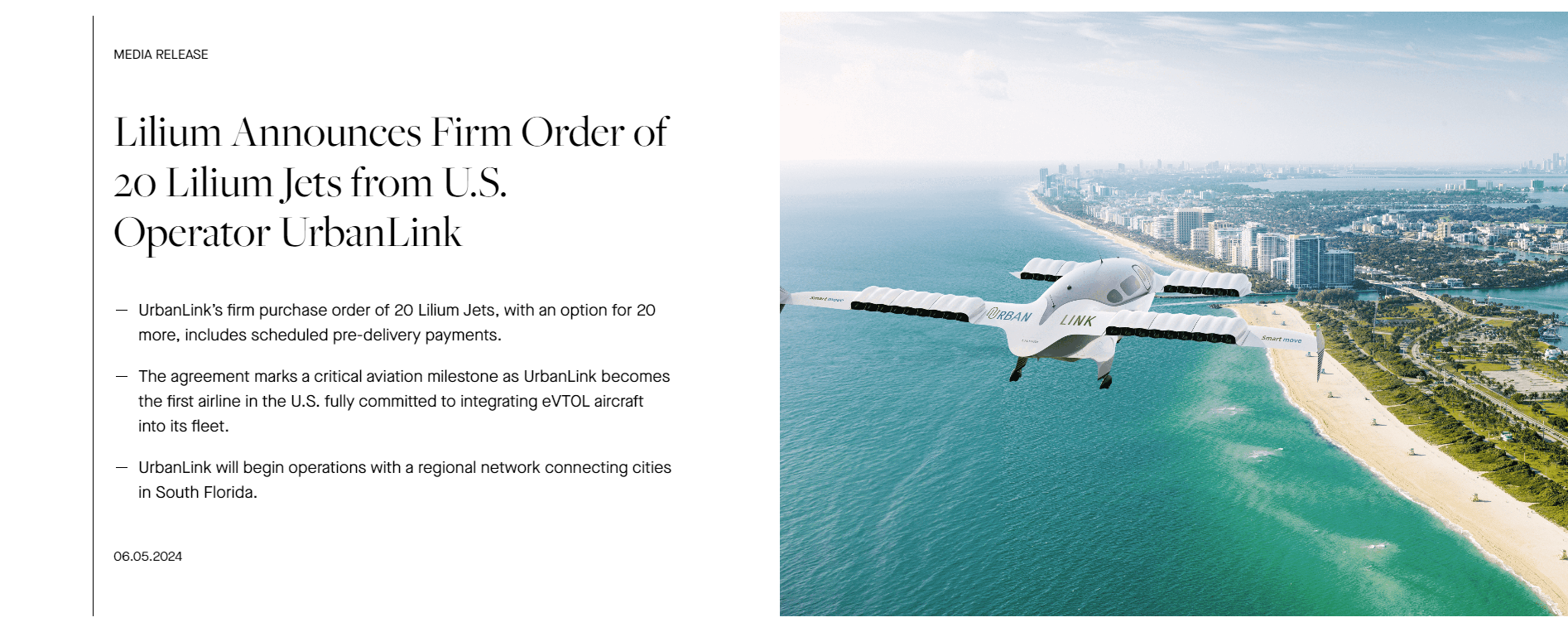 CONFIDENTIAL
P. 12
x
x
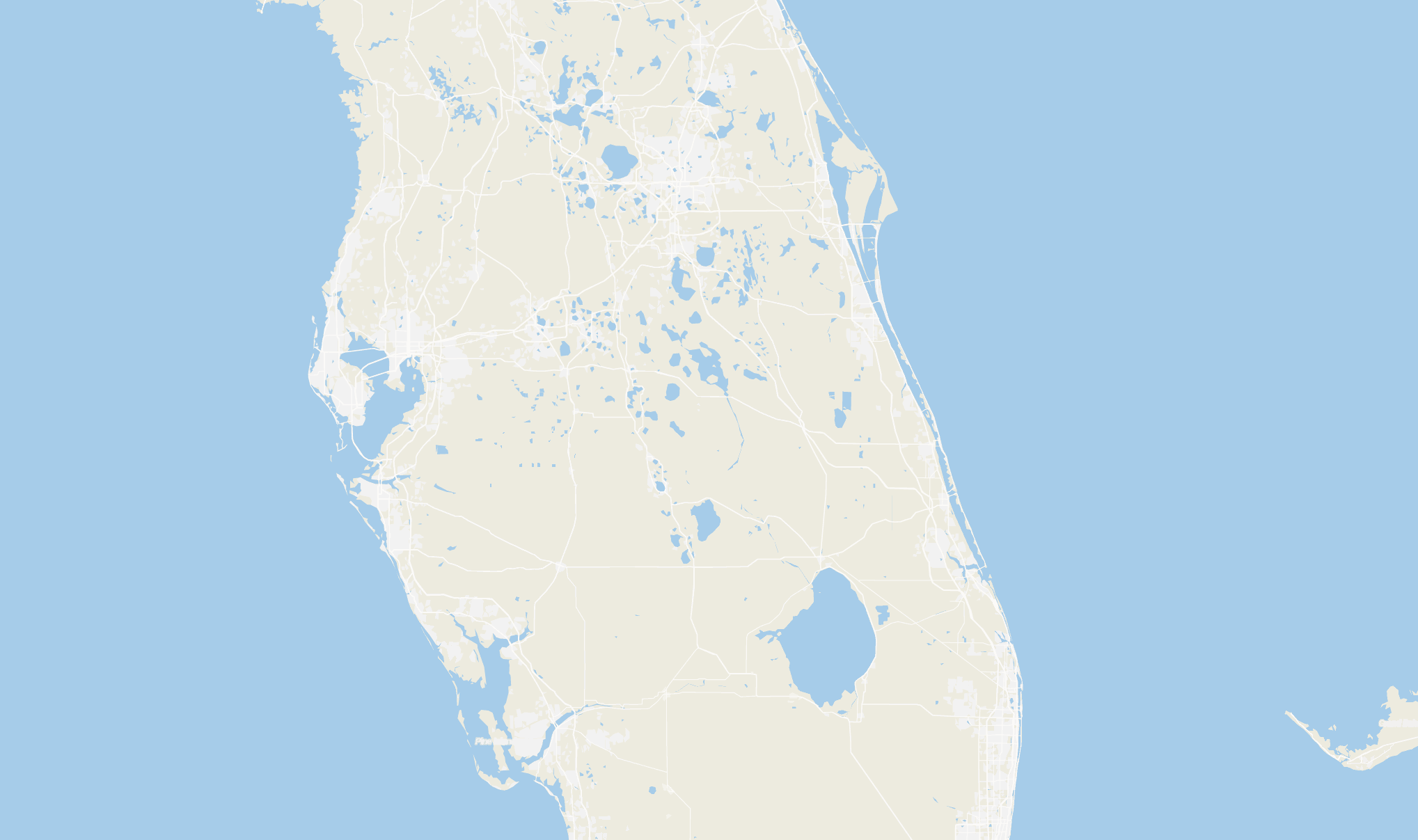 Deltona
Example Route Network
Winter Springs
Central Florida
93 miles
Orlando
(68 miles)
Cape Canaveral
Spring Hill
Kissimmee
Melbourne
Palm Harbor
Lakeland
Tampa
Brandon
Clearwater
St Petersburg
Port St. Lucie
Sarasota
(63 miles)
North Port
Cape Coral
Our aircraft design: Built to scale with battery improvement
ENERGYDENSITY
(Wh/kg)
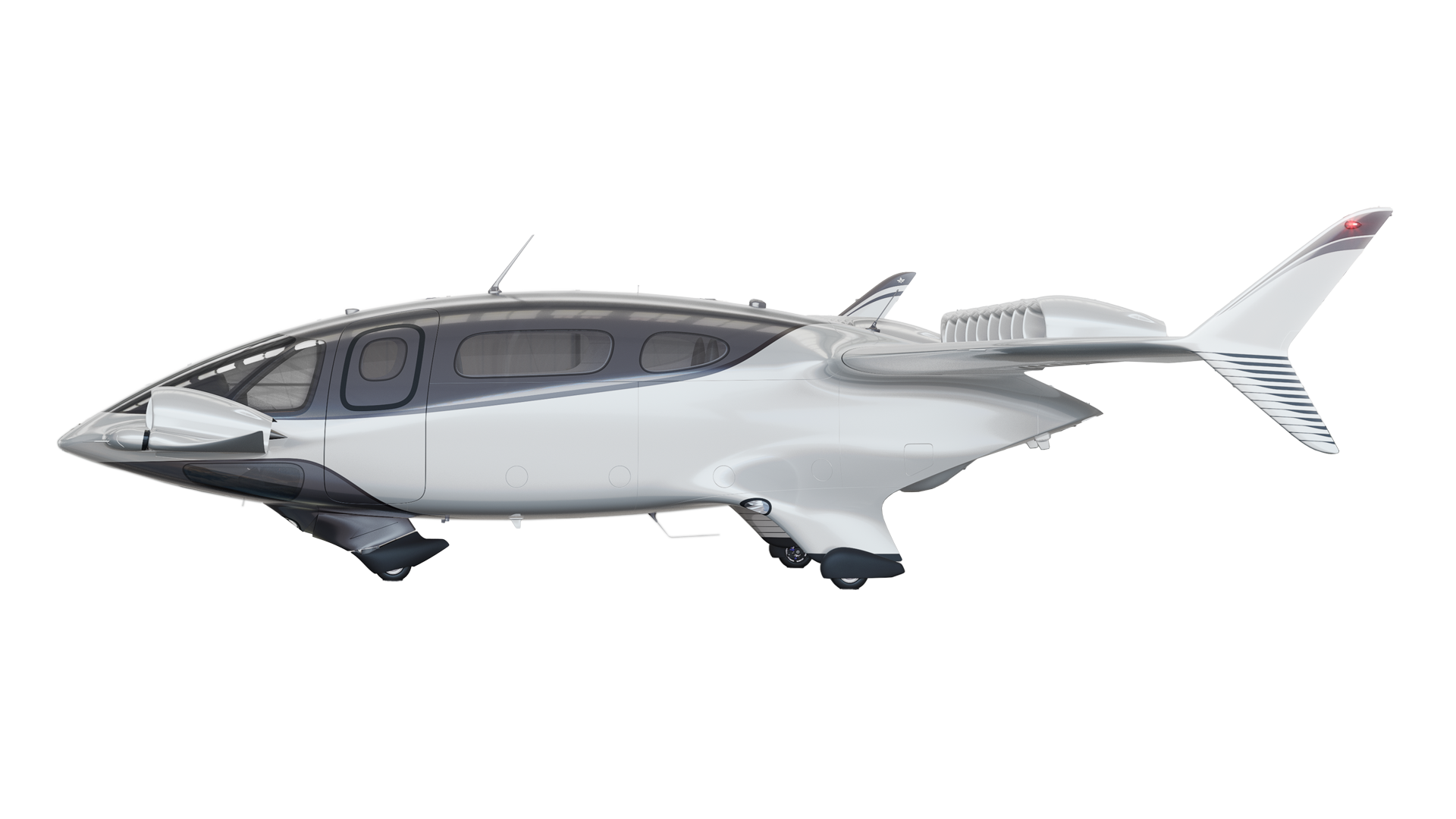 2030
500
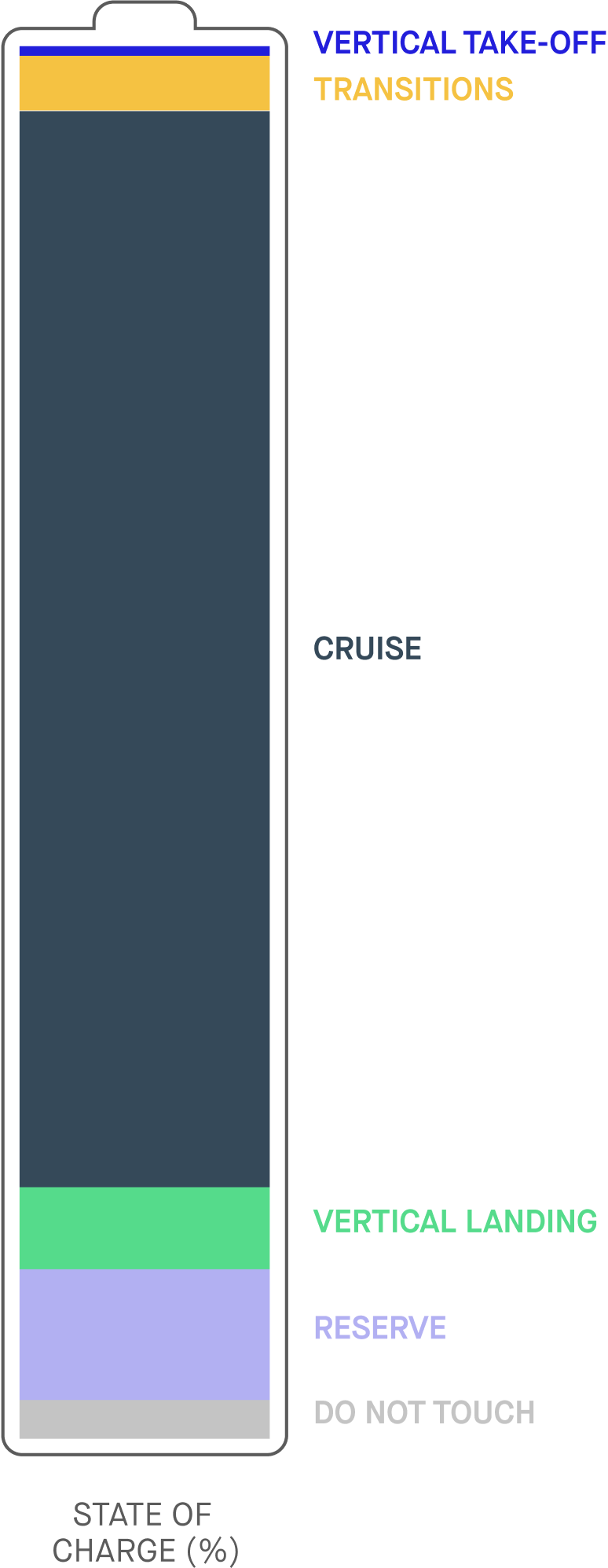 Vertical Take-off
LILIUM JET
Transitions
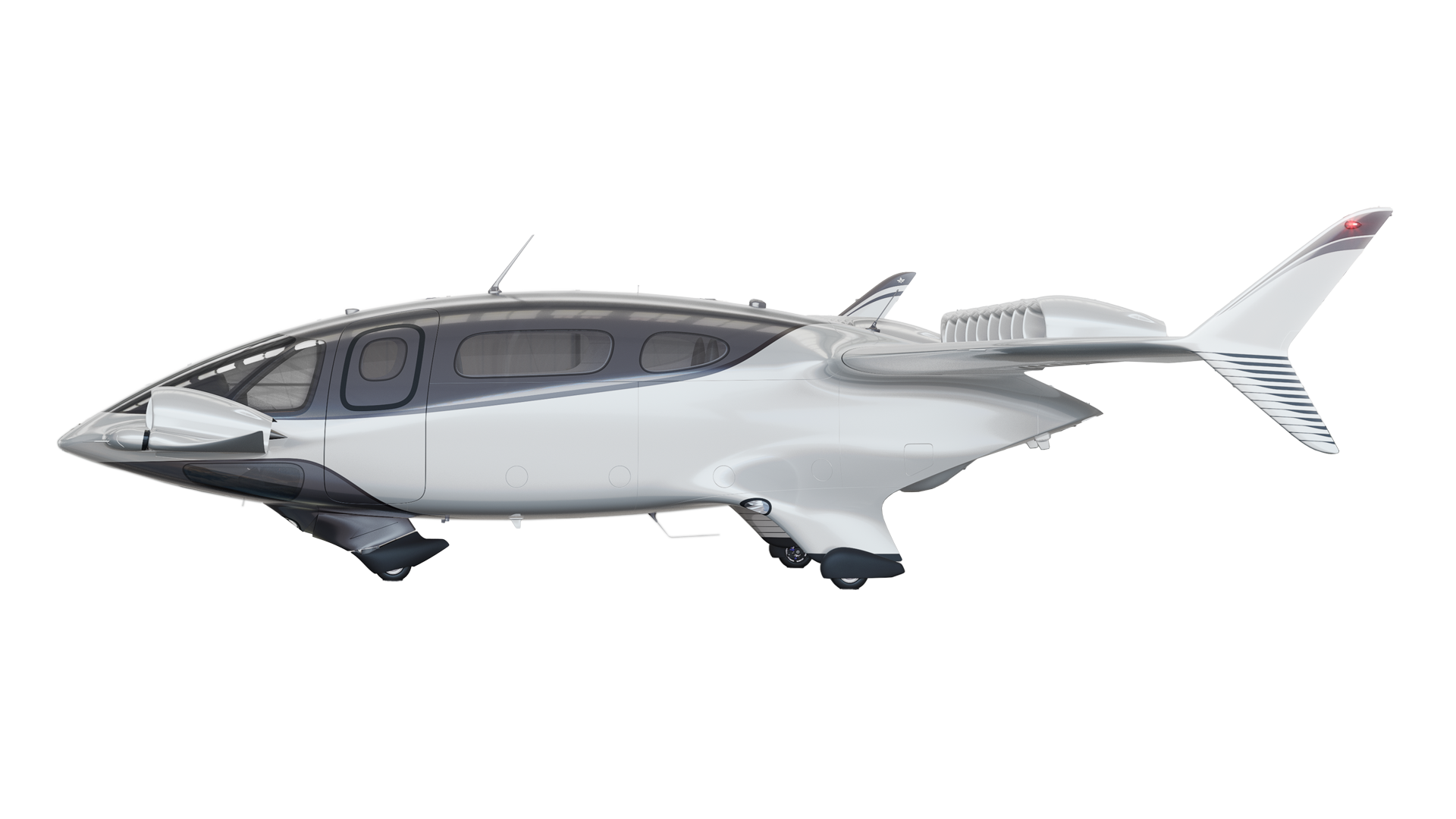 2025
BATTERYELECTRIC VEHICLE
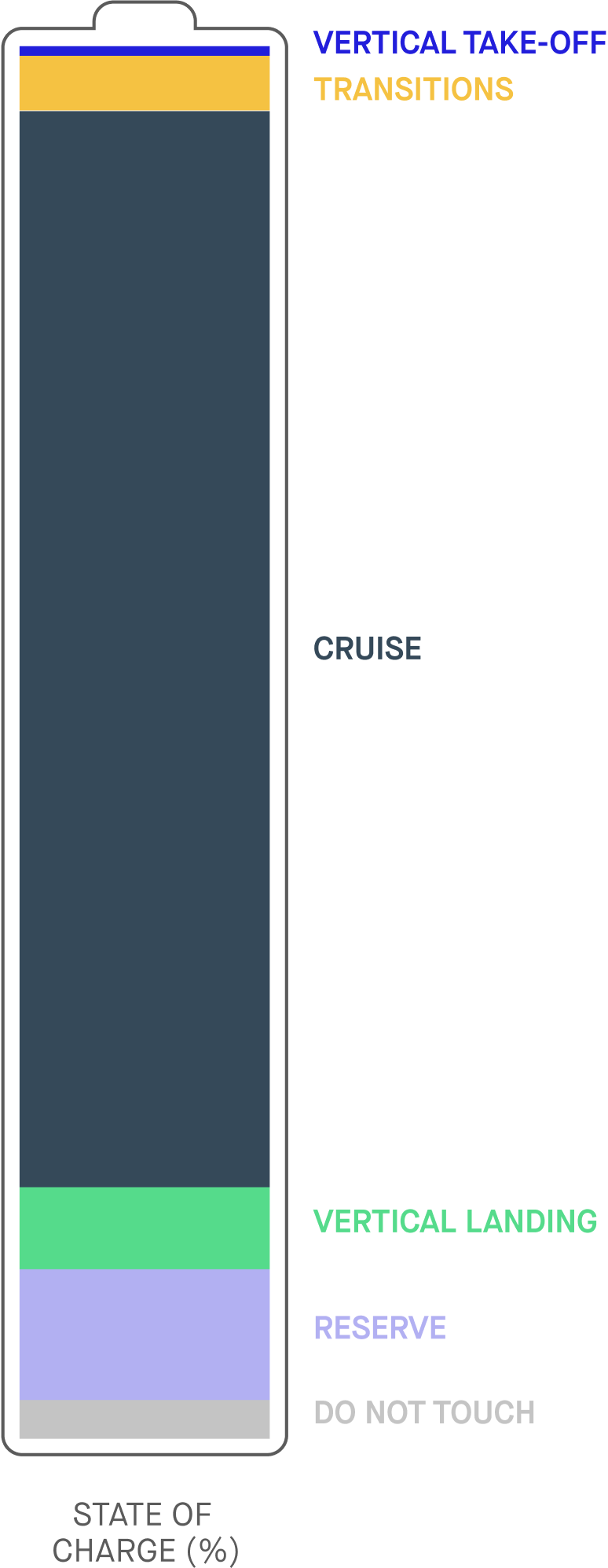 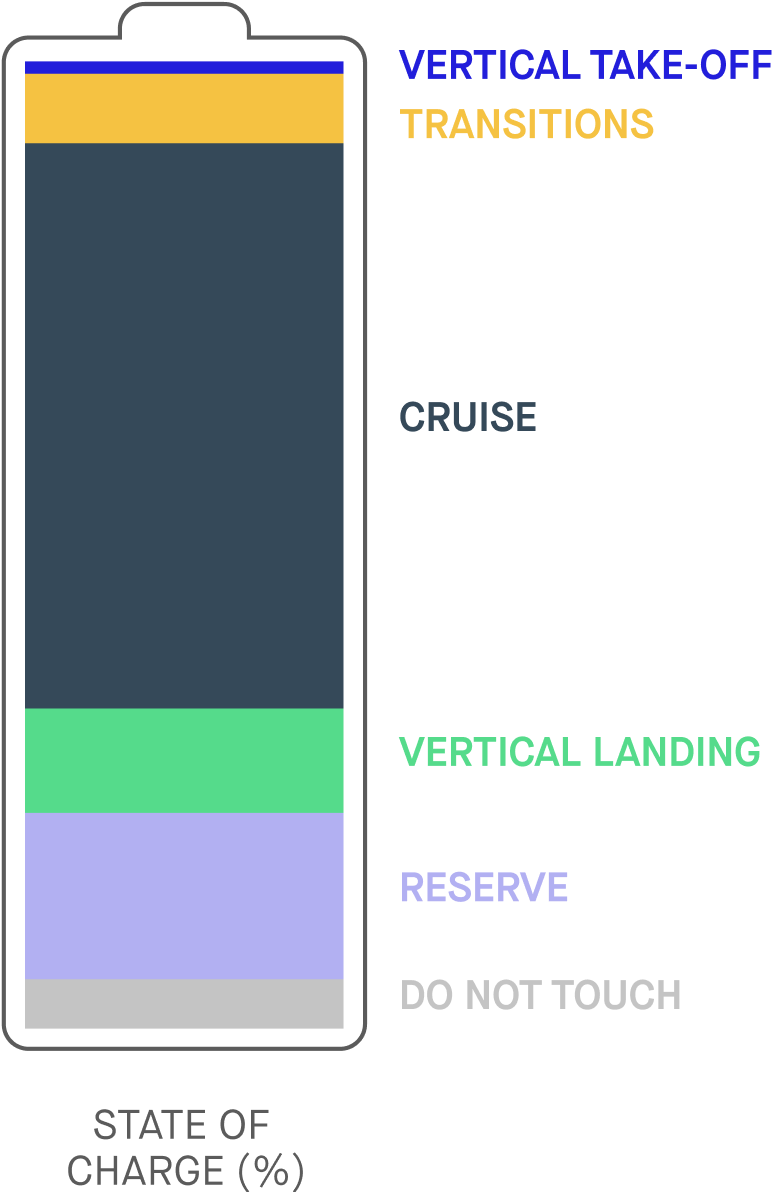 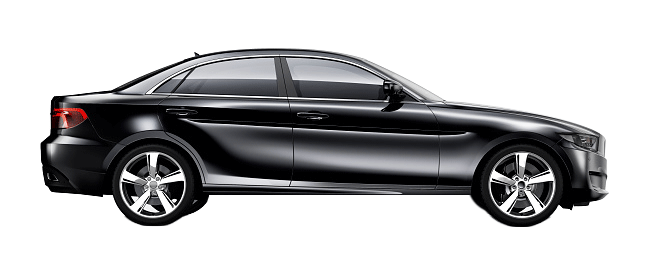 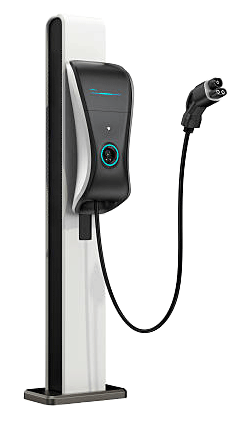 300
Cruise Phase
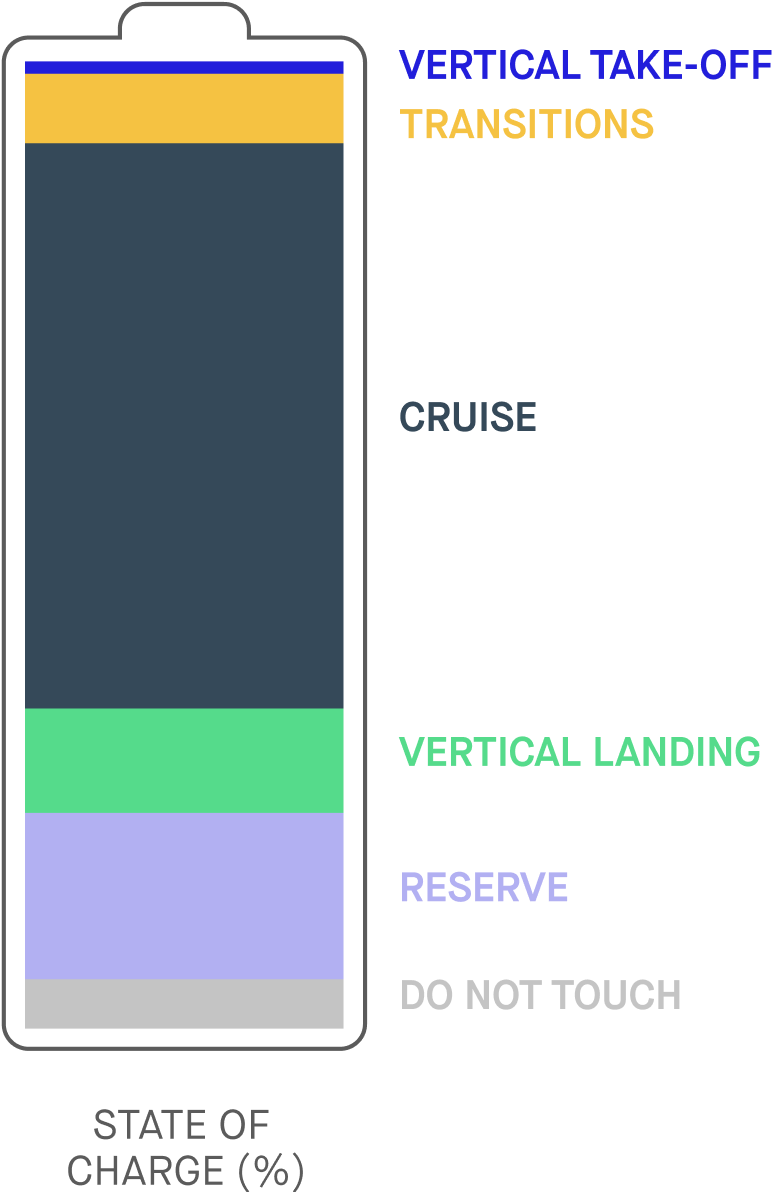 Vertical Landing
100
Reserve
Do Not Touch
2000
2010
2020
2025
2030
STATE OF CHARGE
STATE OF CHARGE
Note: Historical and projected improvement in battery energy density through 2030 estimate based on Roland Berger and Lilium engineering assessment. The illustration regarding the improvement in battery energy density is based on estimates, is forward-looking, subject to significant business, economic, regulatory and competitive uncertainties and contingencies, many of which are beyond the control of the Company and its management and are based upon assumptions with respect to future decisions and events, which are subject to change. Actual results will vary &those variations may be material. Nothing in this presentation should be regarded as a representation by any person that the estimated improvement in battery energy density will occur as described herein.
P. 14
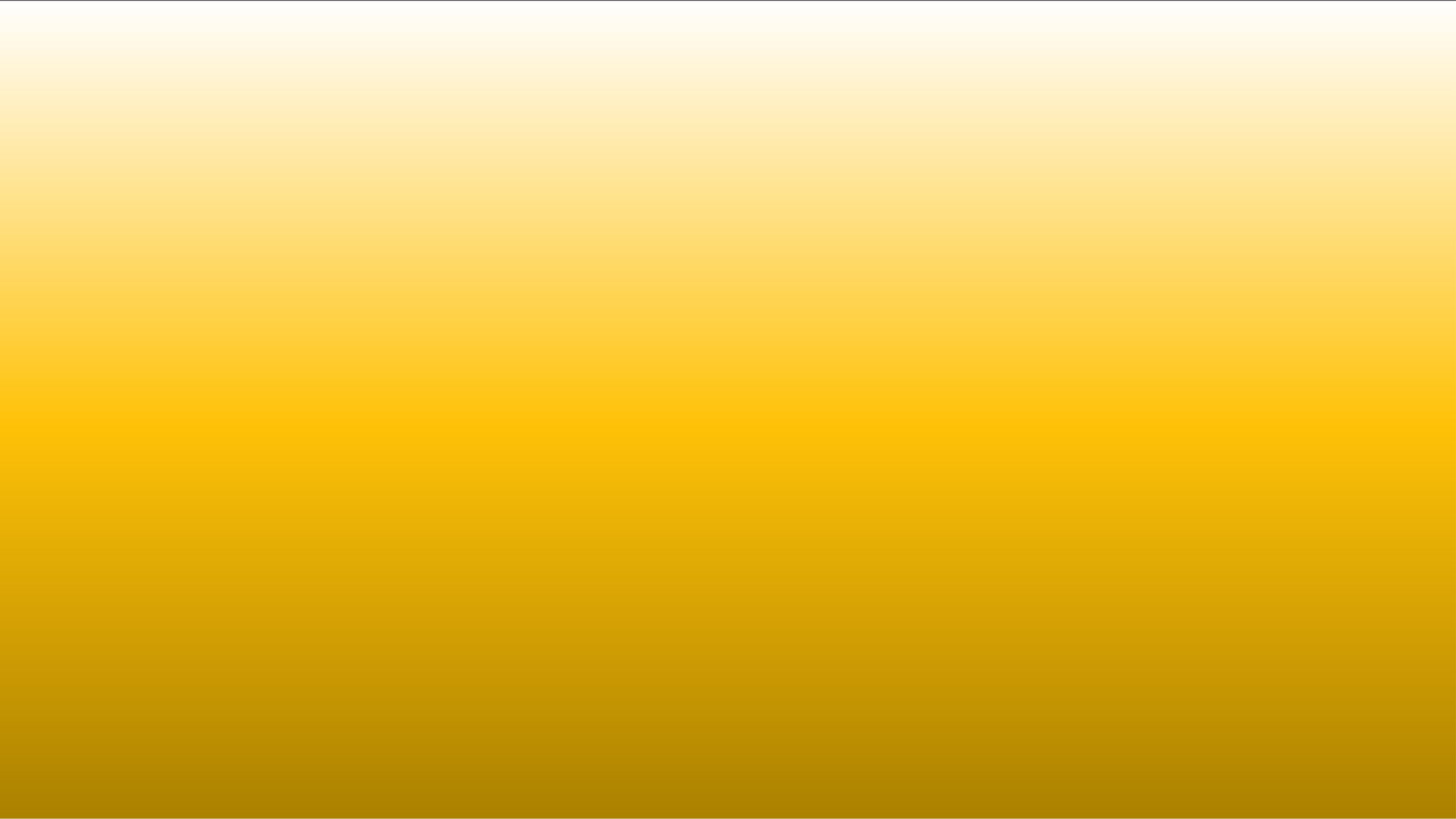 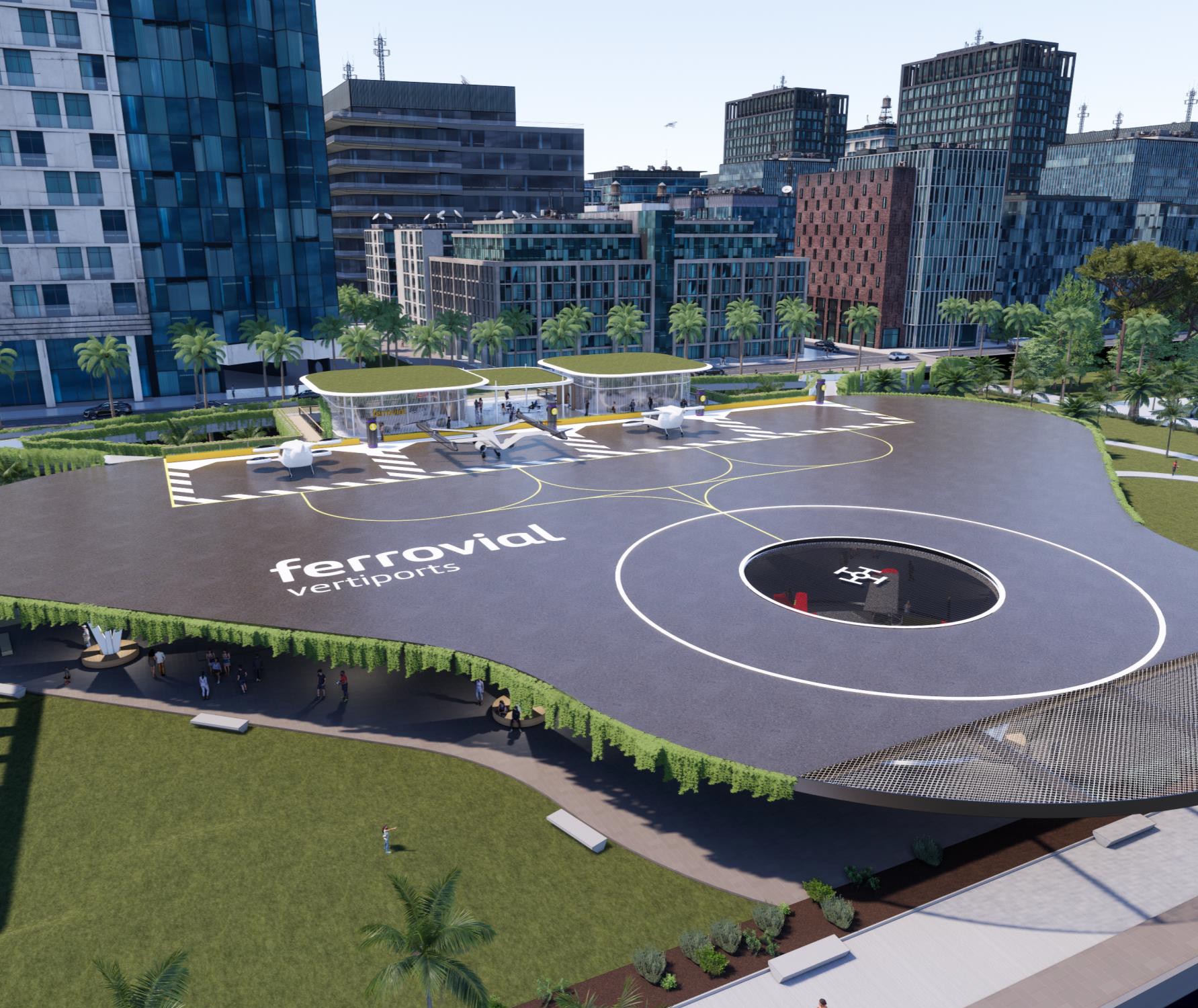 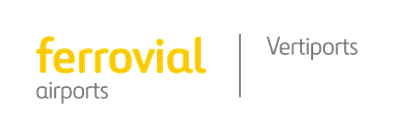 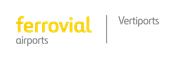 The Challenge and The Race
Urban Population is projected to double by 2050, at which time almost 70% of the world’s population will live in cities.
Today, 4.4 Billion or 56% of the world’s population currently live in cities.
Urban Congestion
The World Bank projects the world’s population to continue its dramatic flight to urban environments. This will inevitably lead to further congestion and traffic delays pushing transportation infrastructure to its limits.
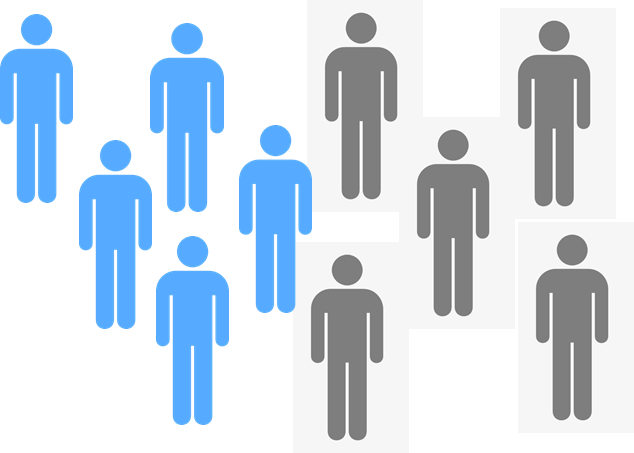 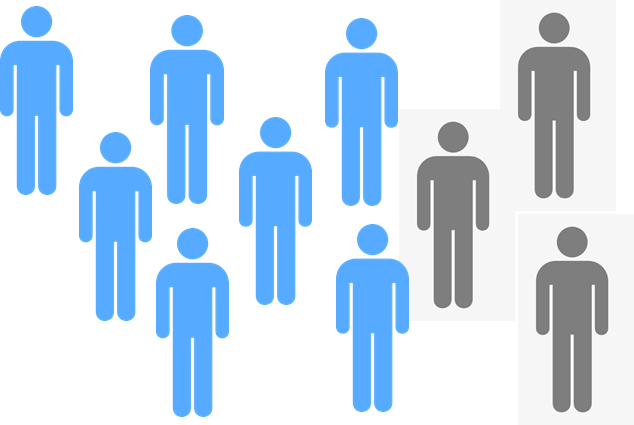 2050
2022
Innovation Race
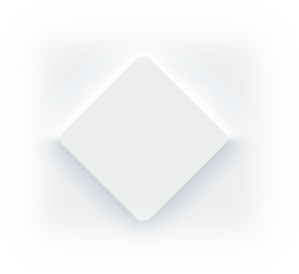 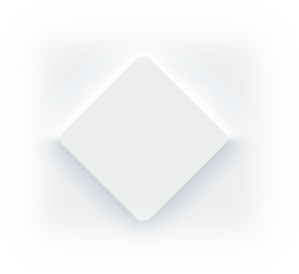 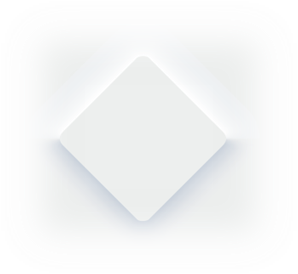 Innovative companies are rapidly designing, developing, and seeking certification of vertical take-off and landing aircraft (eVTOLS). These aircraft will forever change urban transportation by utilizing technology that will ensure passengers are transported in a safe, quick, quiet, and in a more sustainable way.
4
Basic eVTOL
typologies
120
Active
commercial
projects
640
Designs
16
Property of Ferrovial Vertiports—2024
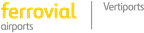 The Opportunity
Global Economic Opportunity
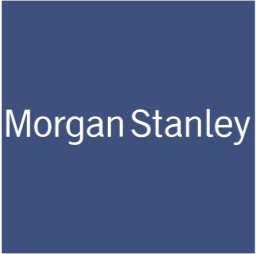 U.S. Employment Opportunity
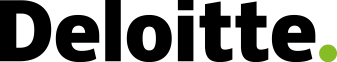 By 2035, the U.S. AAM market is estimated to employ more than
280,000 high paying jobs;
generating $30 Billion in wages and
generating over $8 Billion in Taxes.
The total global AAM/UAM “base case” market is estimated to reach…
$55 Billion by 2030;
$1 Trillion by 2040; and
$9 trillion by 2050.
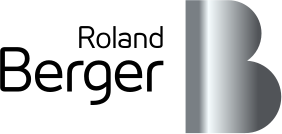 Global Aircraft
Global Economic Investment
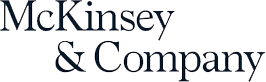 160,000 unmanned aircraft are estimated to be in use globally by 2050
There are more than 250 active AAM projects across the globe with more than $11 billion in disclosed investment over the past five years.
Property of Ferrovial Vertiports—2024
17
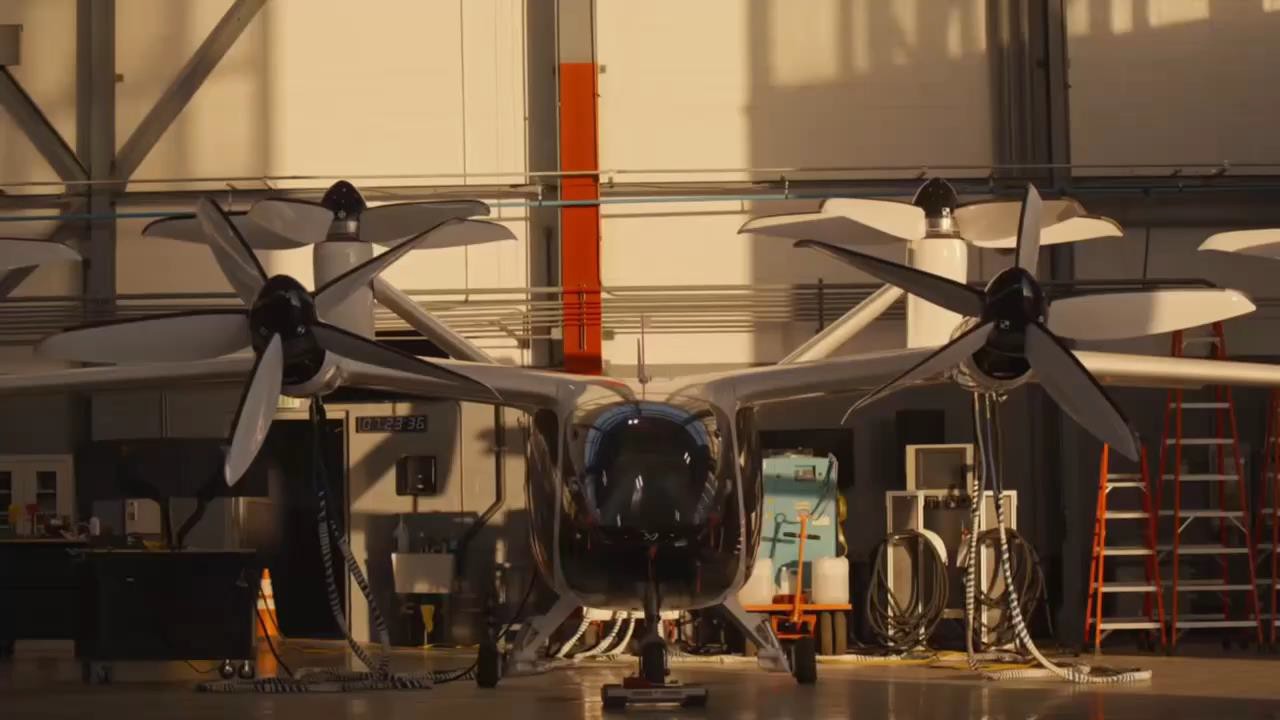 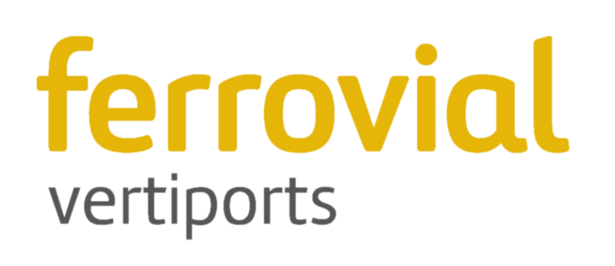 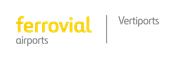 Various eVTOL Business Models
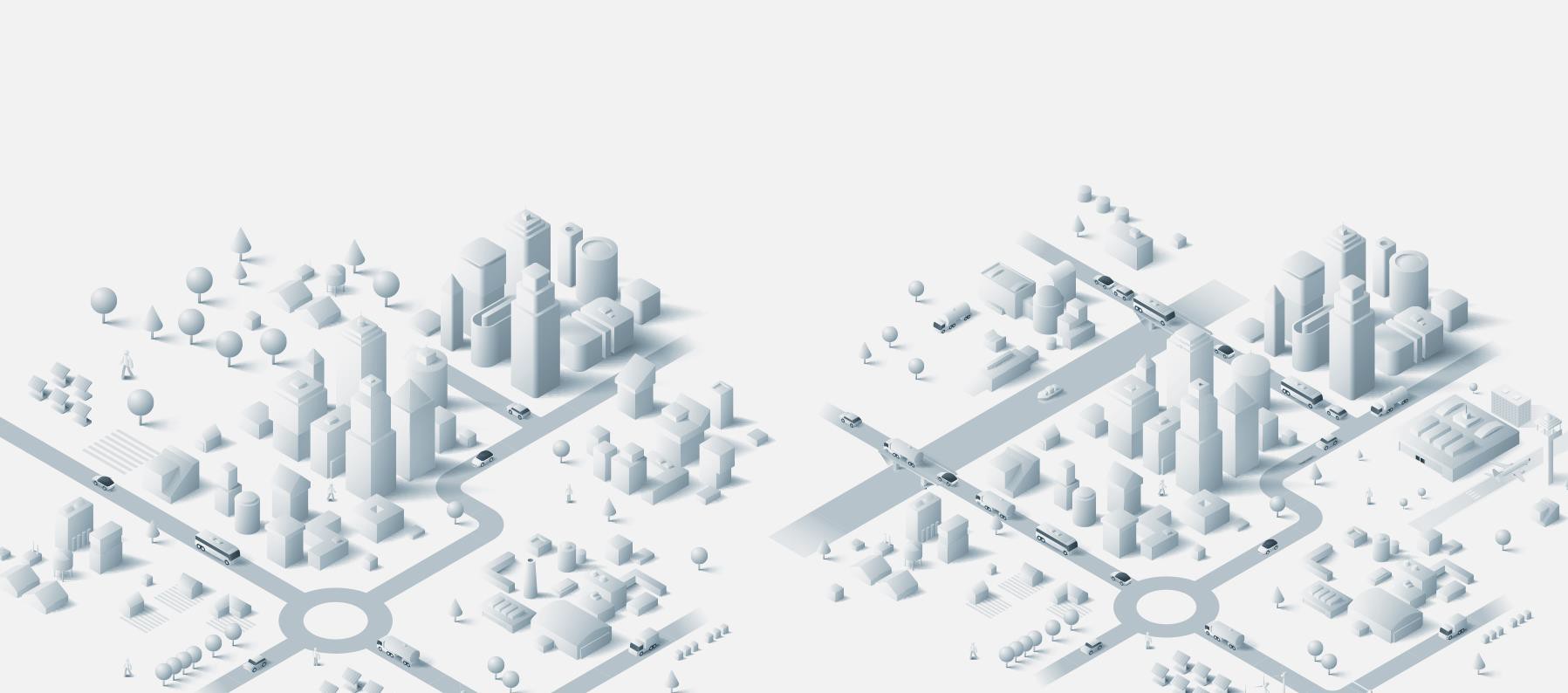 INTERCITY 50-300 km
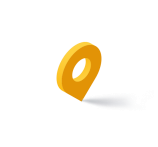 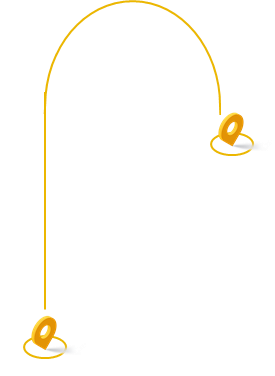 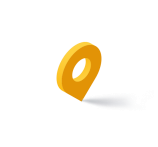 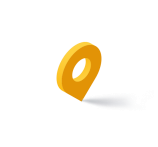 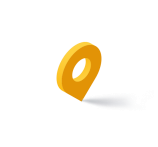 INTRACITY <50 km
INTRA-AIRLINE <50 to 150 km
19
Property of Ferrovial Vertiports—2024
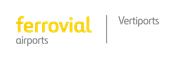 Ferrovial’s Approach
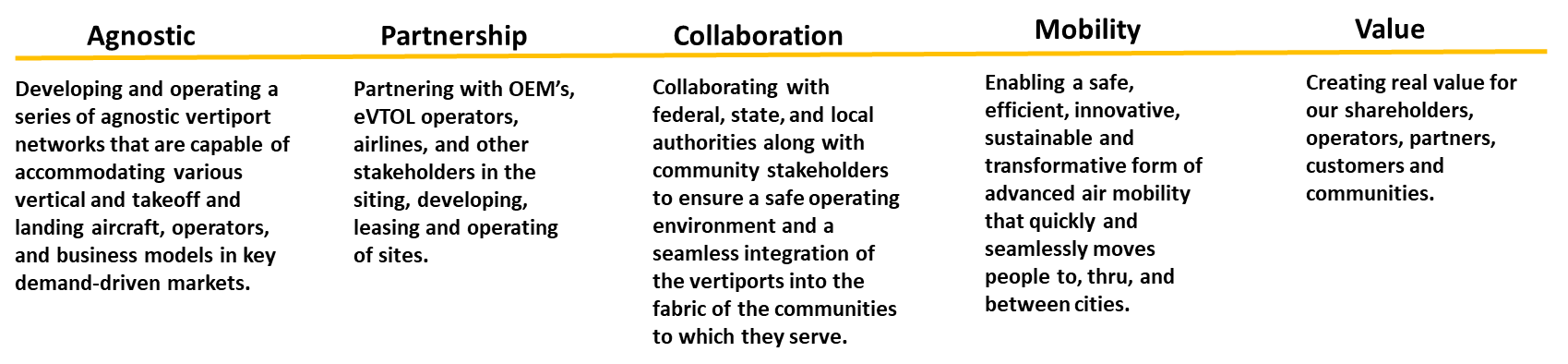 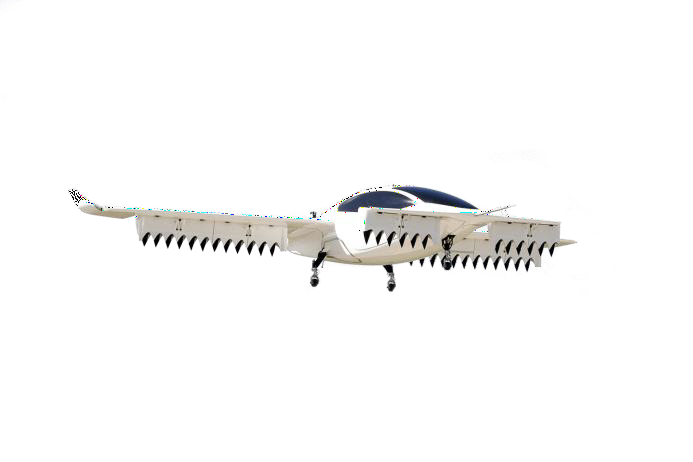 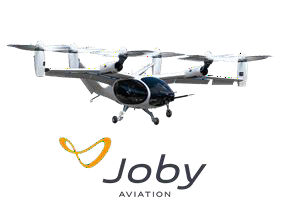 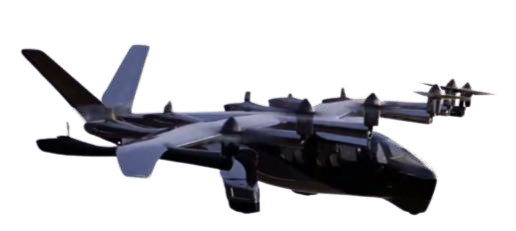 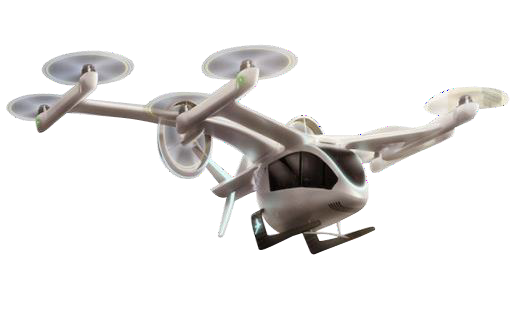 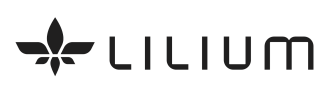 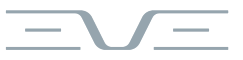 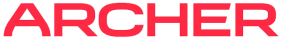 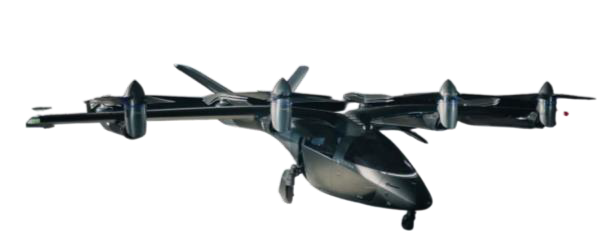 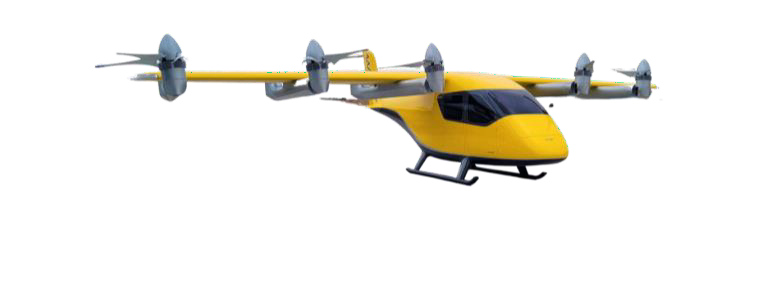 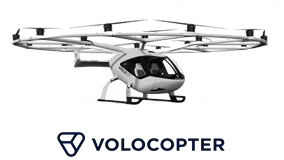 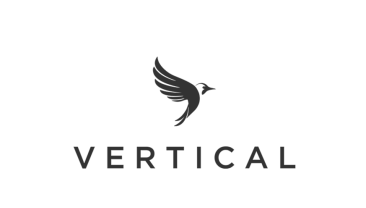 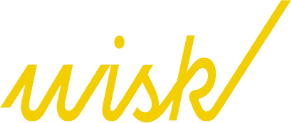 20
Property of Ferrovial Vertiports—2024
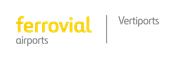 Florida Vertiport Network
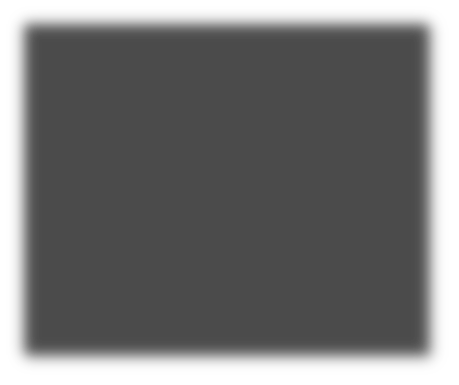 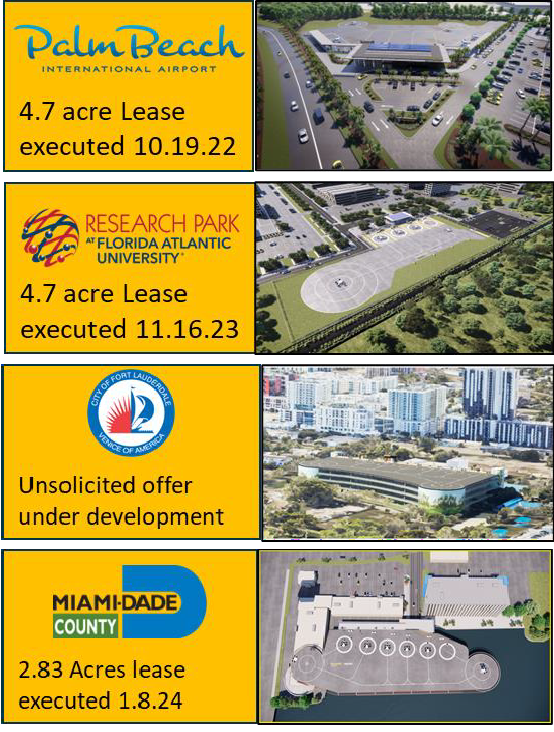 Illustrative Florida Network
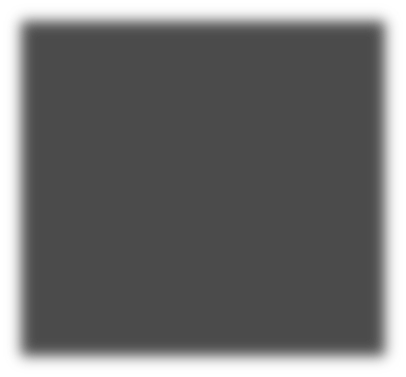 Initial Florida Network
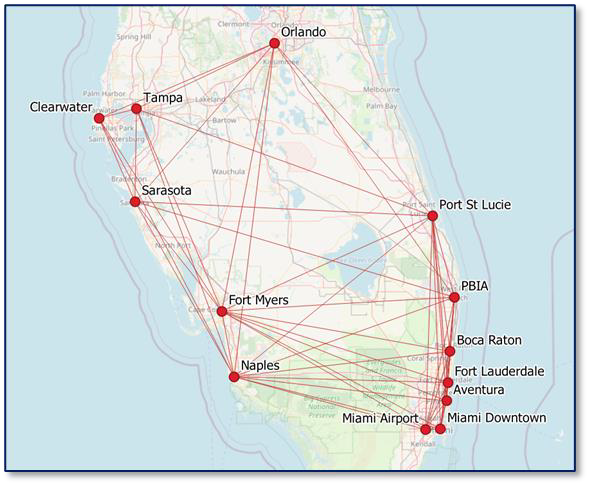 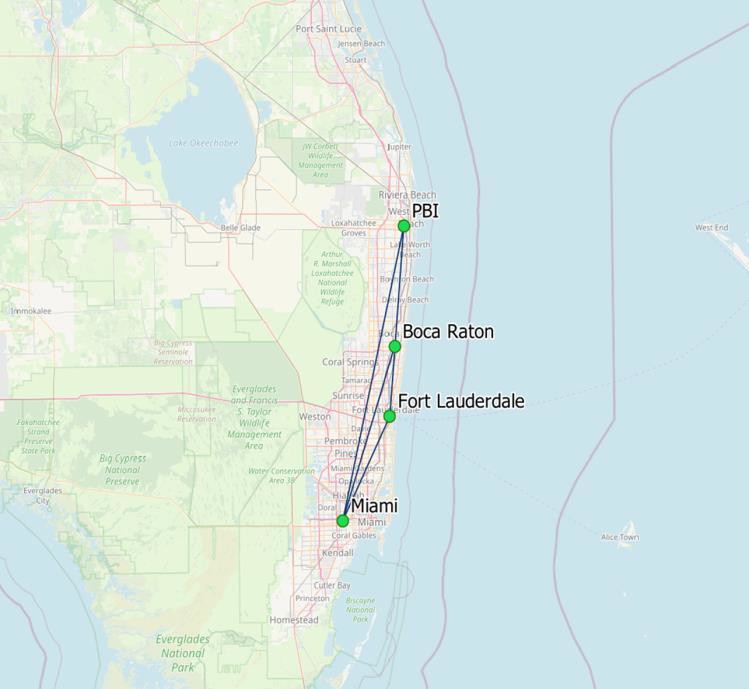 21
Property of Ferrovial Vertiports—2024
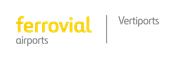 Success of this industry is highly
dependent upon…..
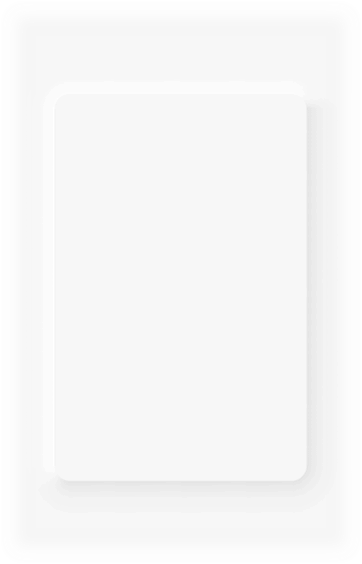 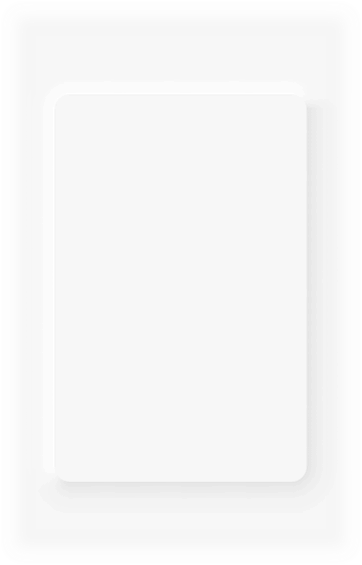 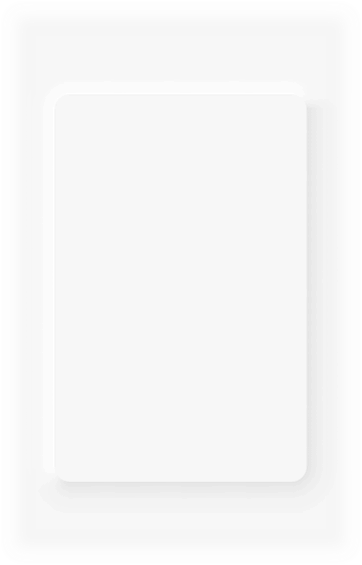 Sites and
Networks
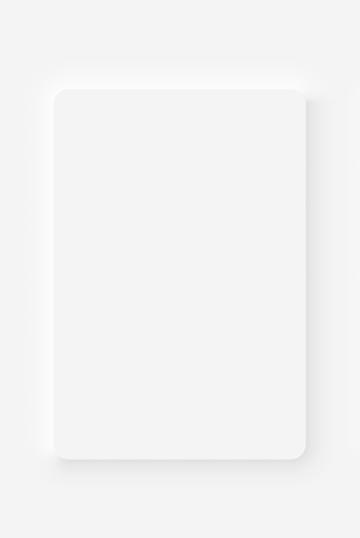 Government
Collaboration
Community
Integration
Customer Acceptance
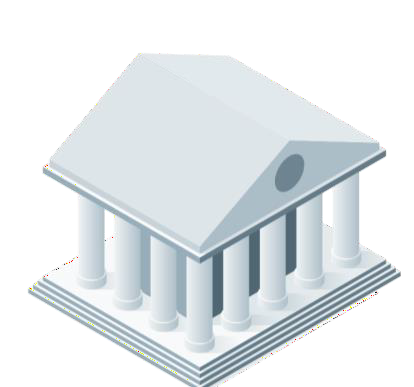 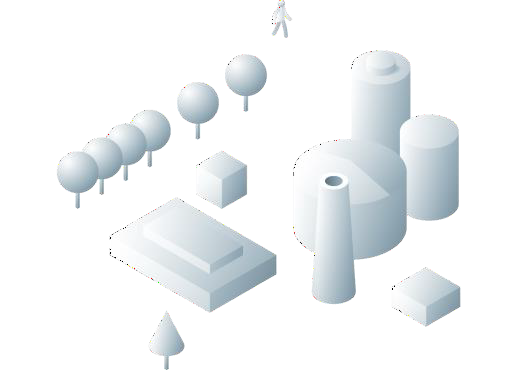 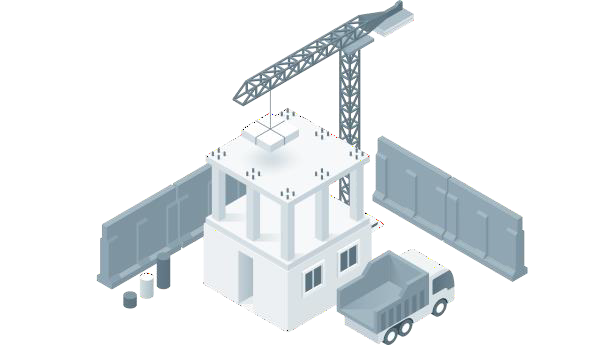 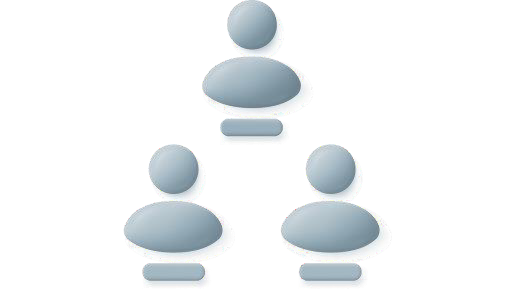 Building a customer base who embraces advanced air mobility as safe, reliable, sustainable, affordable, and efficient mode of transportation
The proper siting, investing, developing, constructing, and operating a series of agnostic vertiport networks
Collaborating with the federal, state, and local communities who have approvals over airspace, zoning, and building permits
Seamlessly integrating vertiports into the fabric of their surroundings.
Property of Ferrovial Vertiports—2024
22
Advanced Air Mobility Planning
June 2024
N
Potential AAM Development  Opportunities (MCO)
VISION A:
Initial vertiport & technology  incubator and research &  development
East Airfield
VISION A:
The Authority has identified the east airfield, an  undeveloped parcel on the northeast side of the  airport property, as the preferred location for the  development of initial AAM facilities.
VISION B:
Transform the train station  into the next-generation  multimodal hub
VISION B:
Ultimately, AAM operations will be integrated into  the multimodal environment at MCO, with  connections to the Passenger Terminal and Train  Station.
24
IMPLEMENTATION CHALLENGES
Terminal Connectivity
Passenger Experience
Remote Baggage Handling
VISION A:
Advanced Air Mobility Vertiport  (East Airfield)
AAM Planning at GOAA
25
Benefits of East Airfield
East Airfield Site & Airspace Integration
Land Asset / Expandability:
North Flow
1,200 acres of contiguous undeveloped property designated  for aeronautical use
Opportunities for future incubator space, research and  development facilities, maintenance/repair, or  production/assembly facilities
AAM
Site
Minimal Impact to MCO Operations:
Adequate separation from existing flight paths and runway  approaches per EB 105
Advanced Planning:
South Flow
Aviation Authority staff coordination with airport  stakeholders to prepare the site for AAM ecosystem  development
SOURCES: Esri, 2020 (airport); US Census Bureau, 2020 (roads, counties); Greater Orlando Aviation Authority, May 2023; Ricondo & Associates, Inc., March 2024.
NOTES: The MCO Class B Airspace is identified on the exhibit by the 5-nautical-mile radius, the innermost section from the surface of the ground; the outer sections of the  Class B Airspace are not represented.
AAM Planning at GOAA
26
IMPLEMENTATION CHALLENGES
Airspace Integration at Main Terminal
Passenger Experience
Baggage Handling
VISION B:
Multimodal Hub
AAM Planning at GOAA
27
On-Going Community Activities
Briefings to HOAs Adjacent to Airport
Coordination with City and County Commissioners
Participant in City of Orlando AAM Tabletop
Coordination with FDOT and other stakeholders
Part of FDOT AAM Advisory Committee (AAMAC)
Extensive engagement with industry partners, OEMs,  educational institutions, and infrastructure and system  developers
eVTOL Insight Finalist, AAM Community Engagement
Team of the Year
AAM Planning at GOAA
28
Thank you!
Kevin A. Thompson, C.M., ACE  Assistant Vice President of Planning  orlandoairports.net
2023 Strategic Plan:
To access the 2023 Strategic Plan document,
please use the QR code provided below.
AAM Planning at GOAA
29
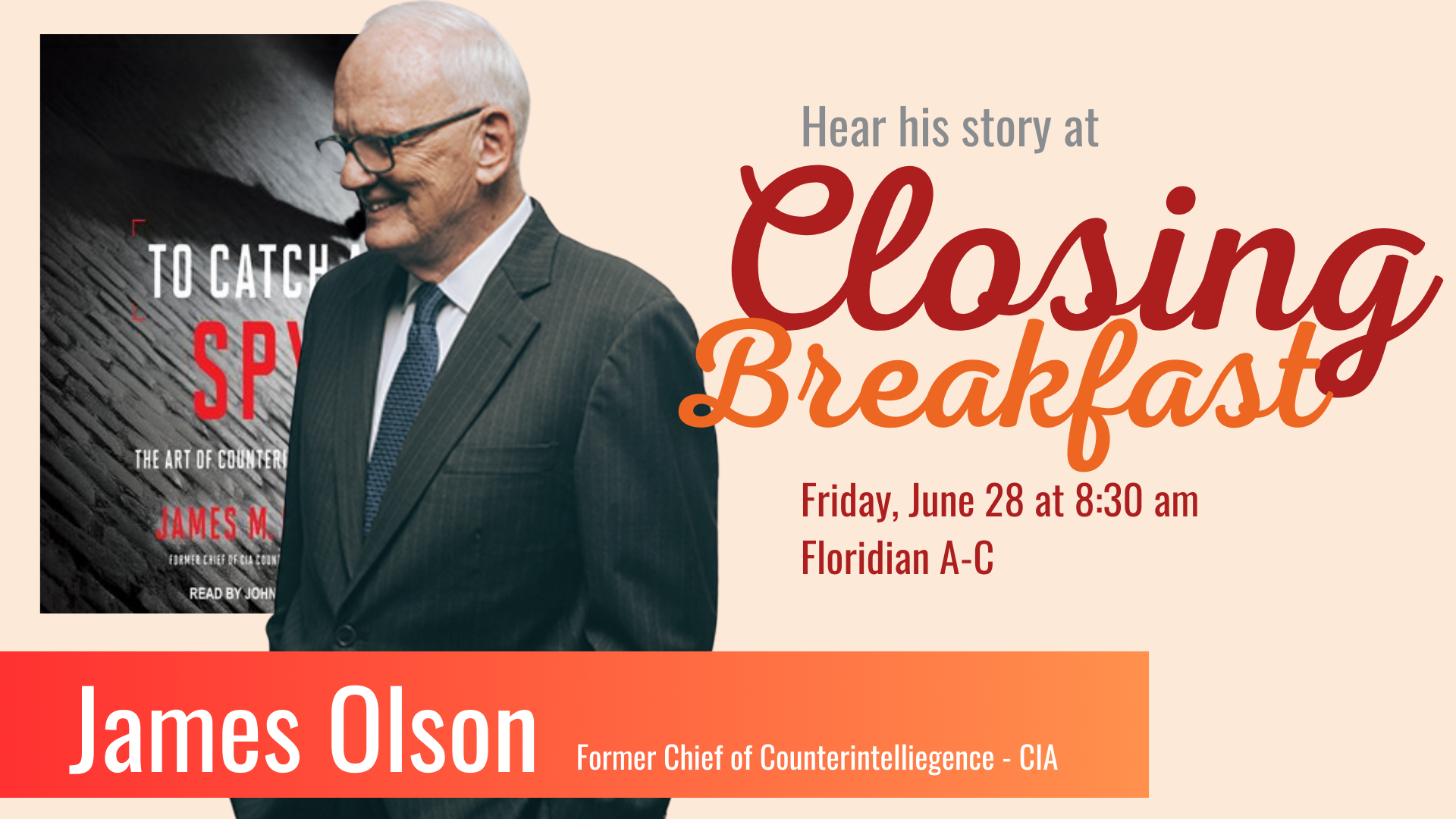 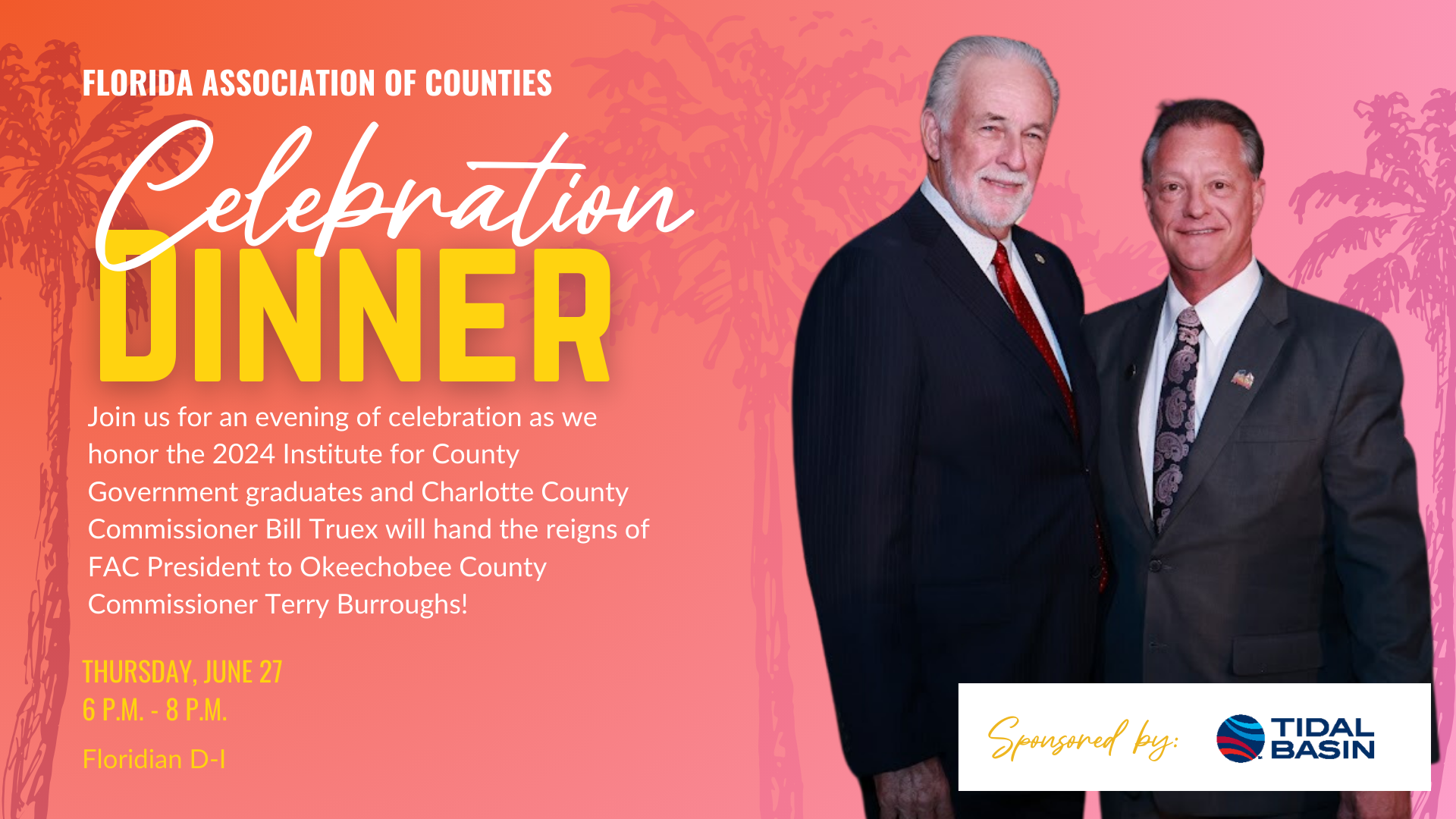 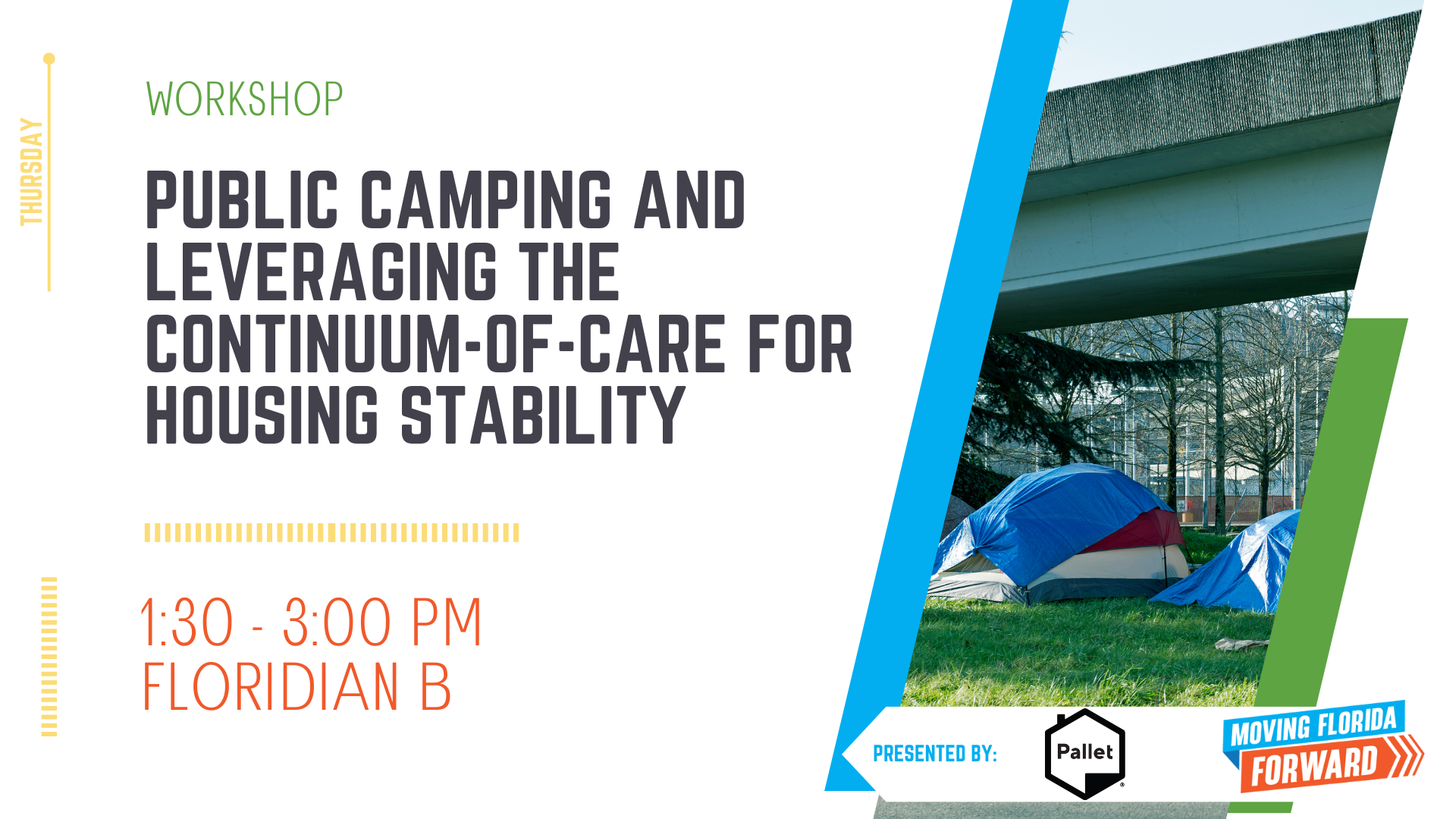